Evidence of WW2
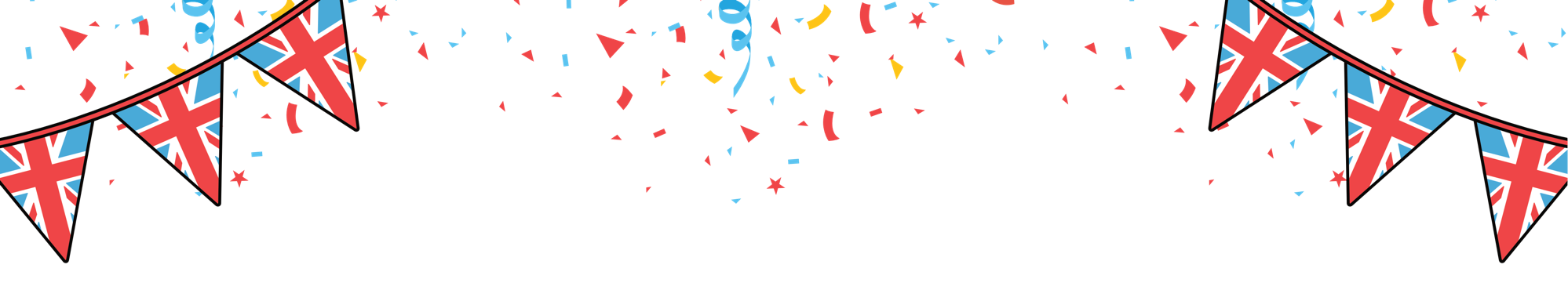 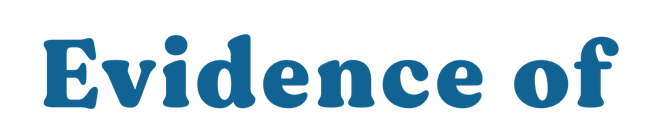 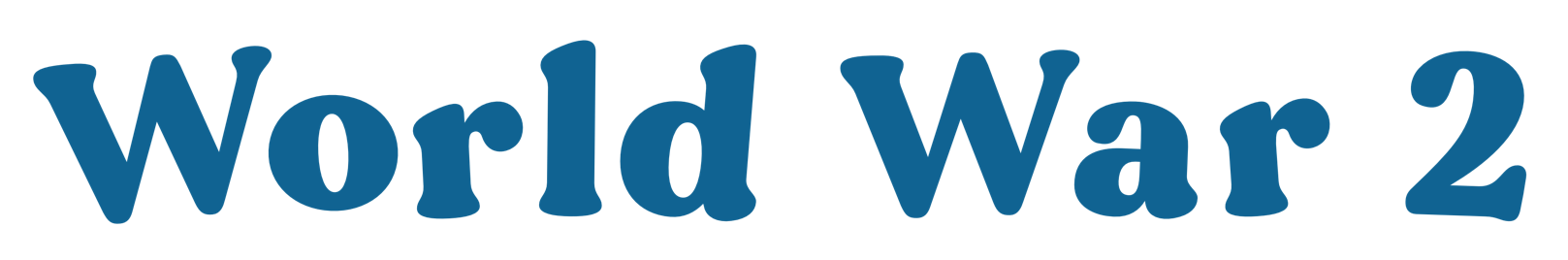 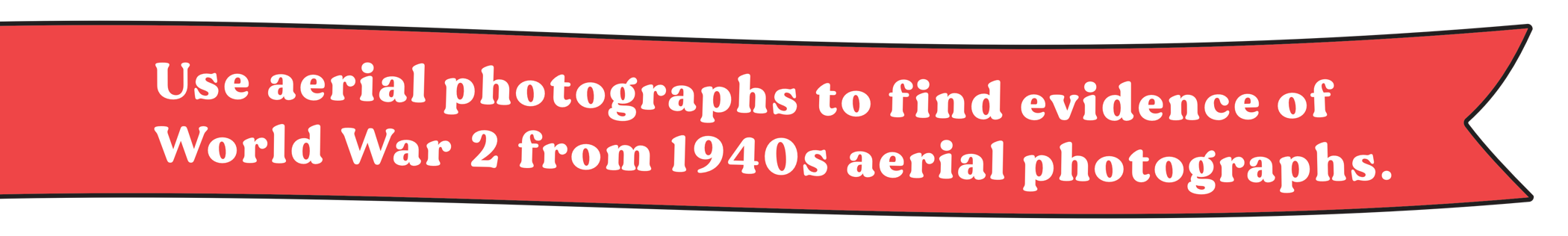 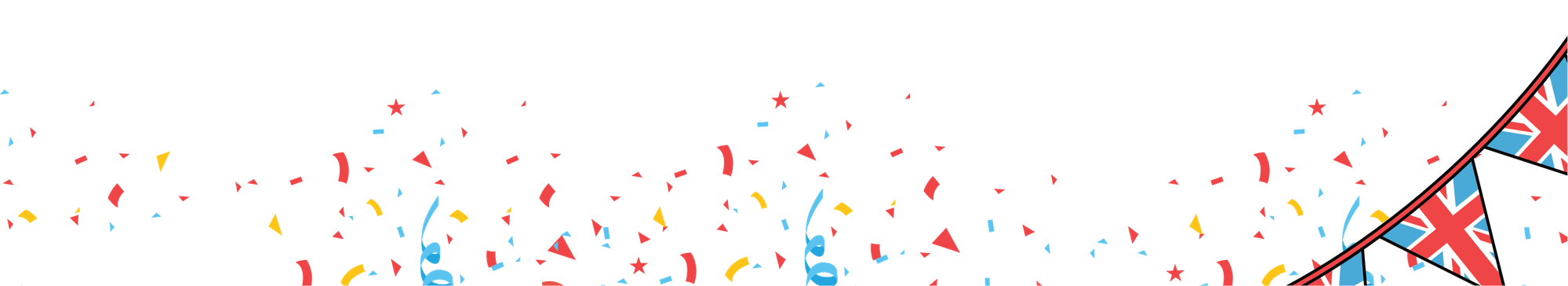 Aerial Photo Explorer
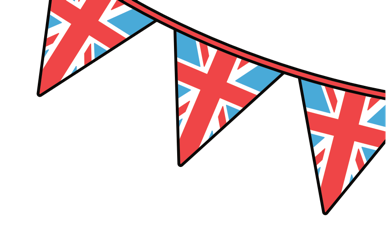 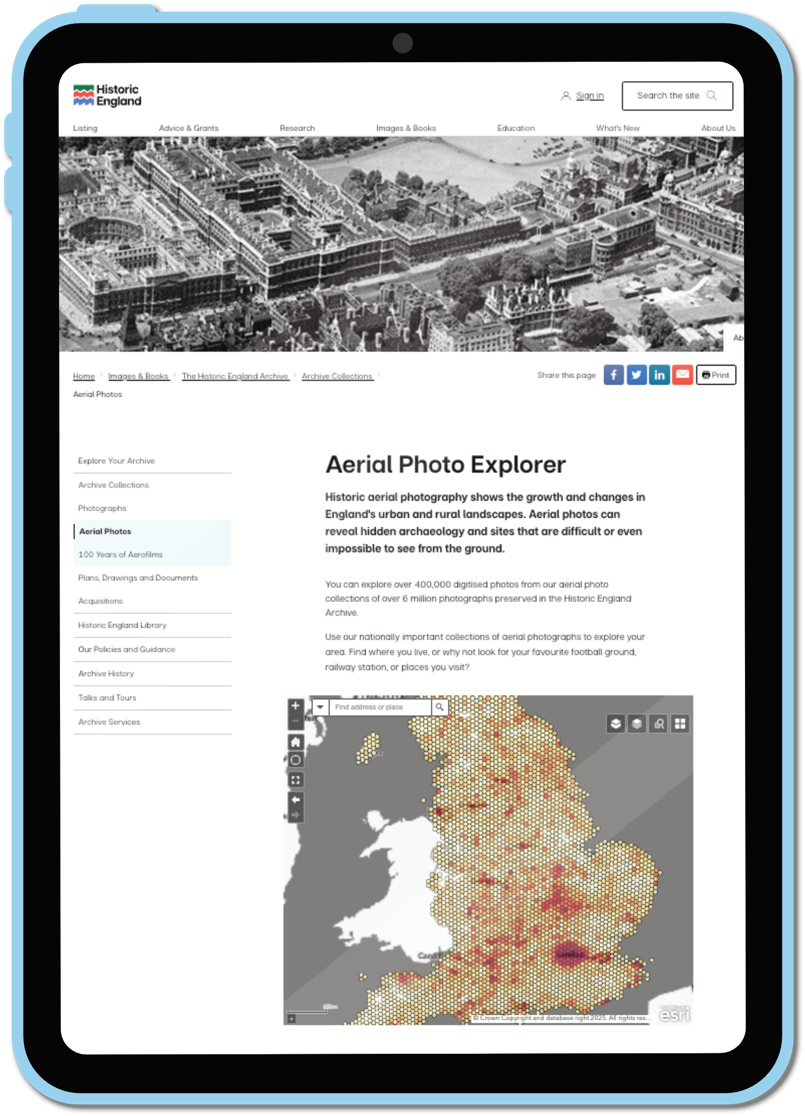 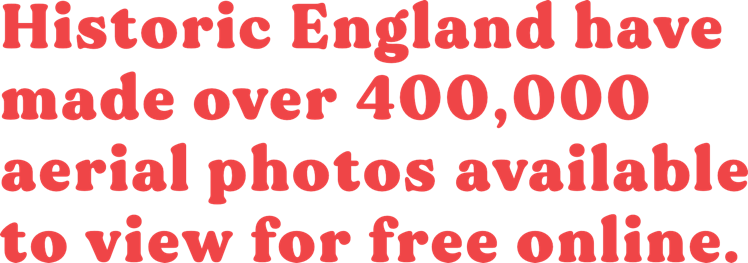 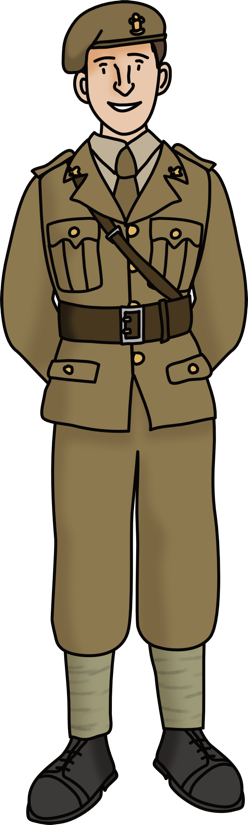 They date from the 1920s to the present day.
Thousands of them relate to World War 2, providing a major source of primary evidence about life on the Home Front.
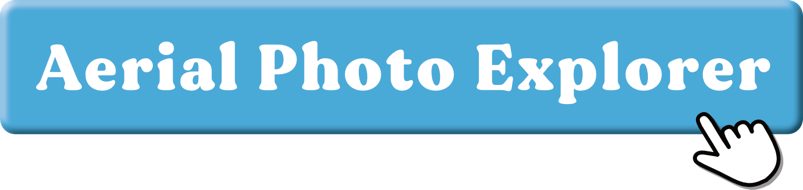 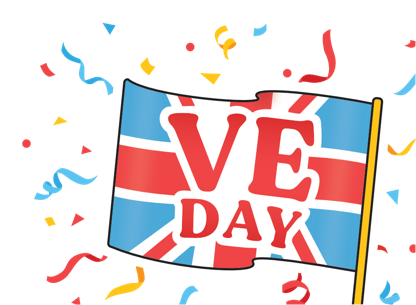 Veritical and Oblique photographs
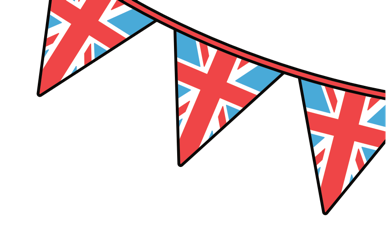 Using the Aerial Photo Explorer, you can find aerial photographs of your area that were taken during or shortly after World War 2.
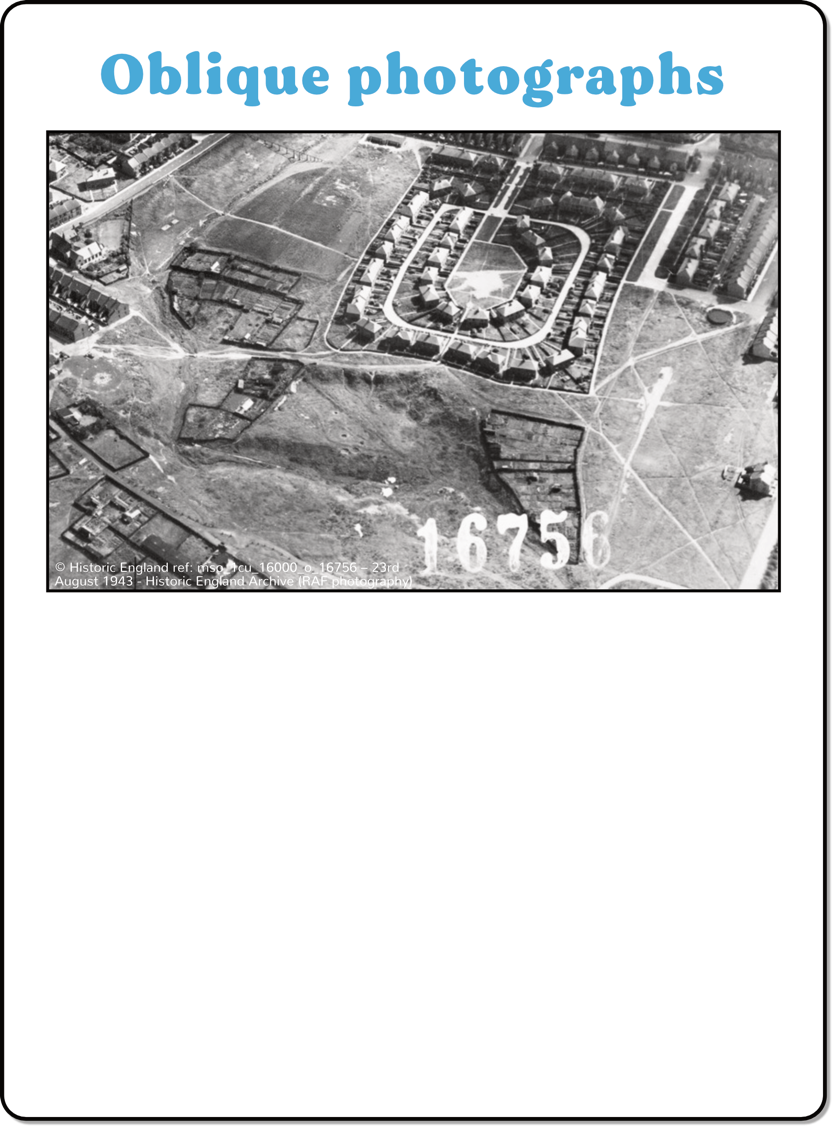 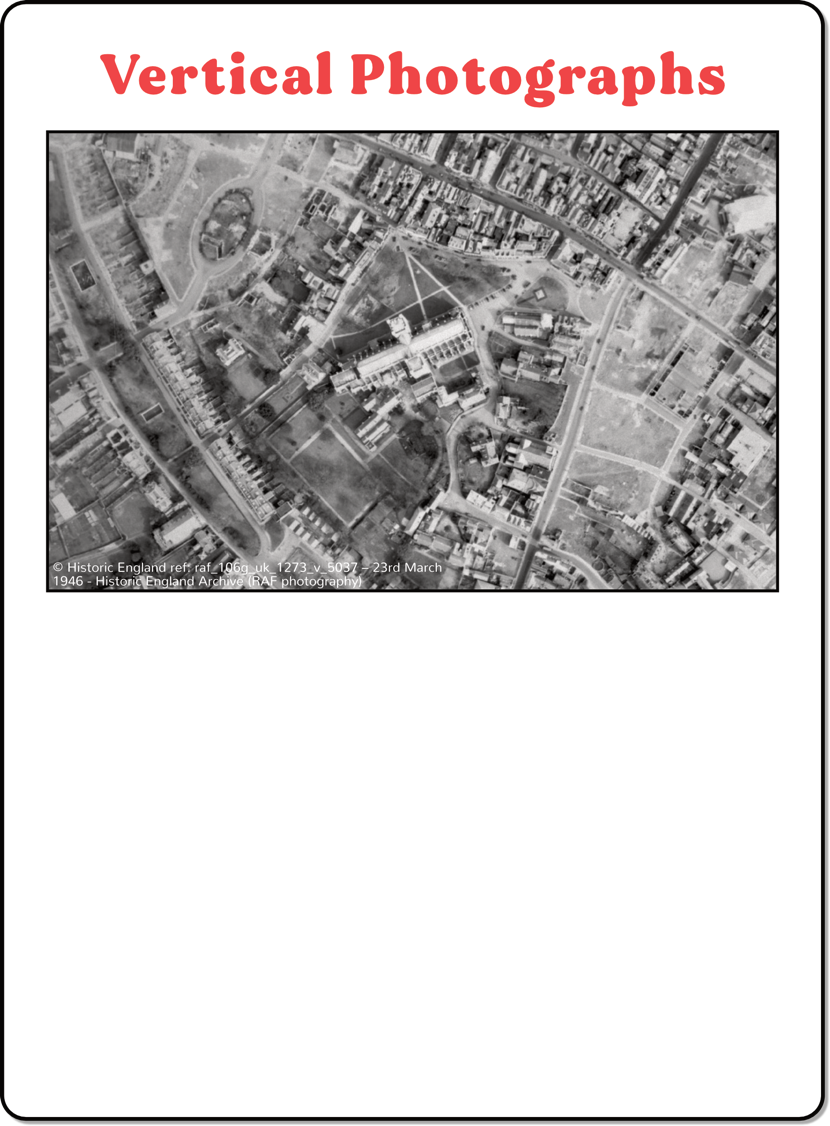 Oblique photographs were taken by pointing a camera out of the window of 
a plane and show a different angle. 
They are useful for seeing the size of buildings in relation to one another.
Vertical photographs were taken using a camera on the underside of a plane and show a bird’s eye view, much like you’d see when looking at a map.
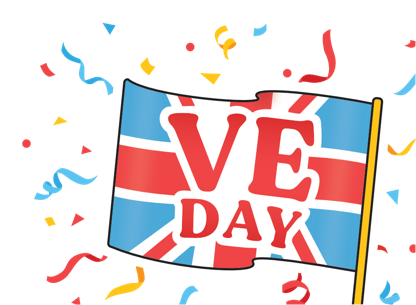 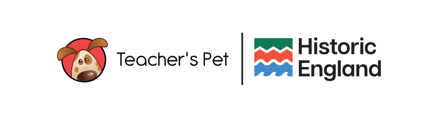 Using the Aerial Photo Explorer - 1
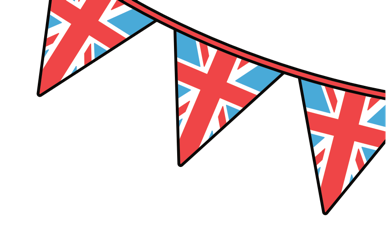 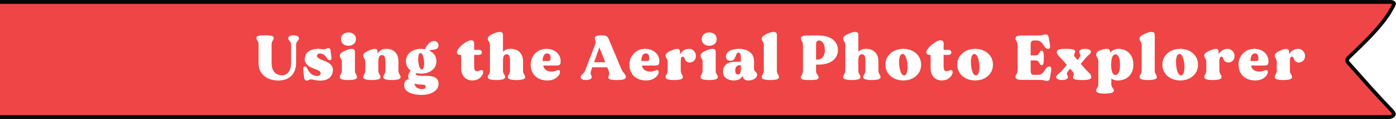 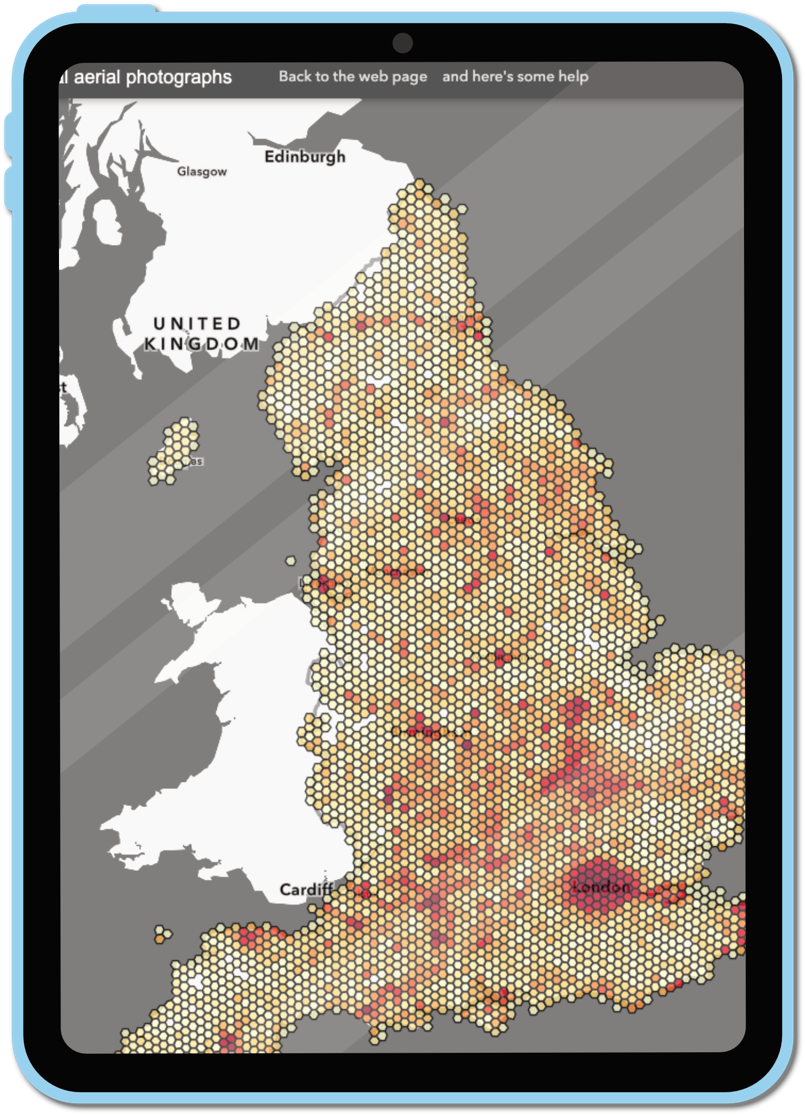 To search specifically for World War 2 photographs, we recommend turning off/unticking the Oblique Aerial Photographs layer.
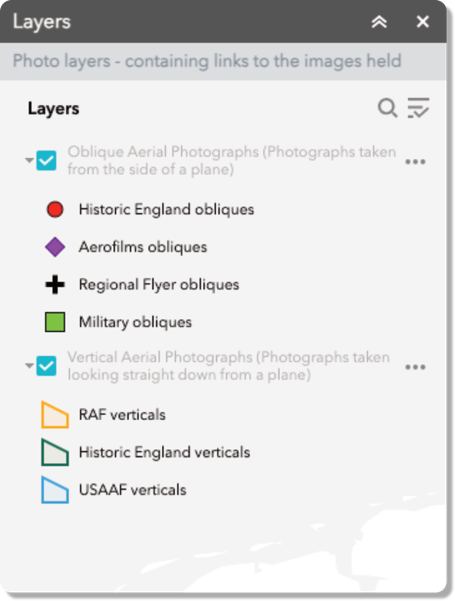 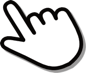 The ‘orange’ RAF and ‘blue’ USAAF tiles are most likely to date from the 1940s.
After searching these you may wish to turn the obliques back on, to look at the ‘green’ military obliques.
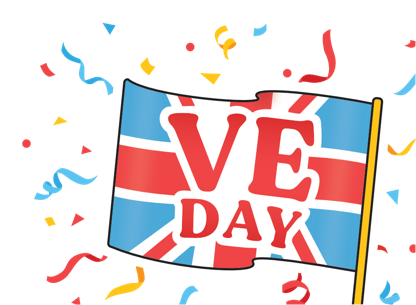 Using the Aerial Photo Explorer - 2
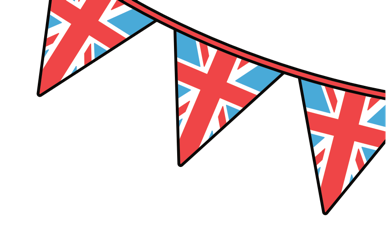 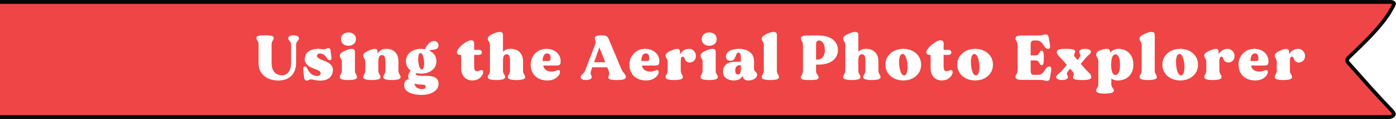 Put in a postcode or type in a place name to find the closest aerial photographs.
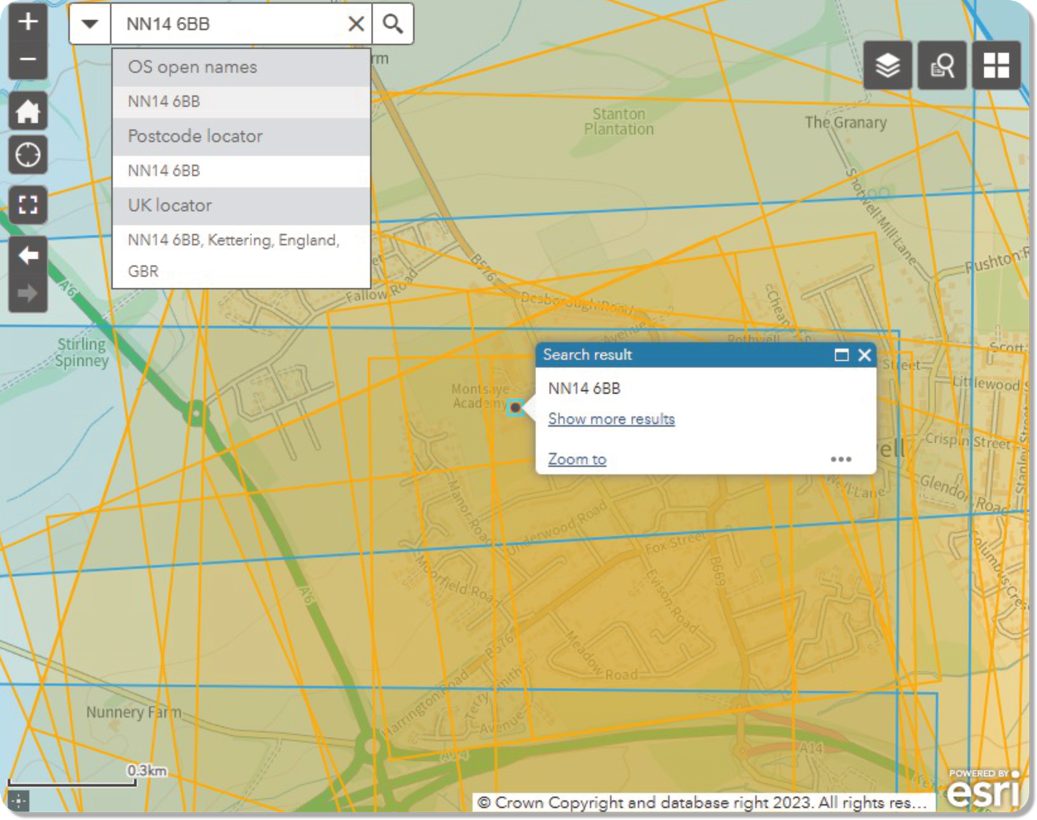 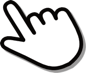 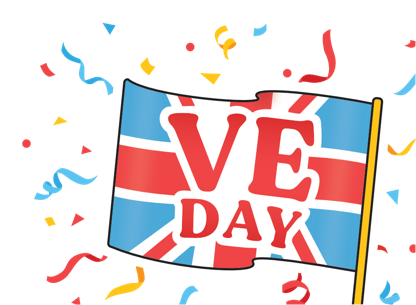 Using the Aerial Photo Explorer - 3
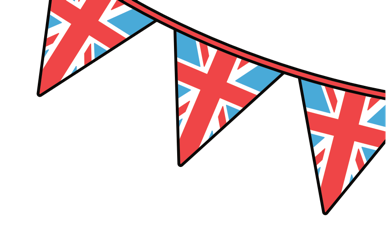 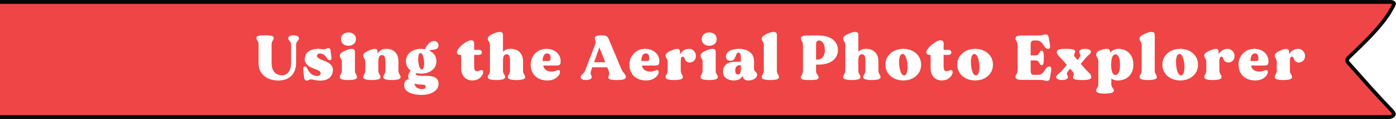 Put in a postcode or type in a place name to find the closest aerial photographs.
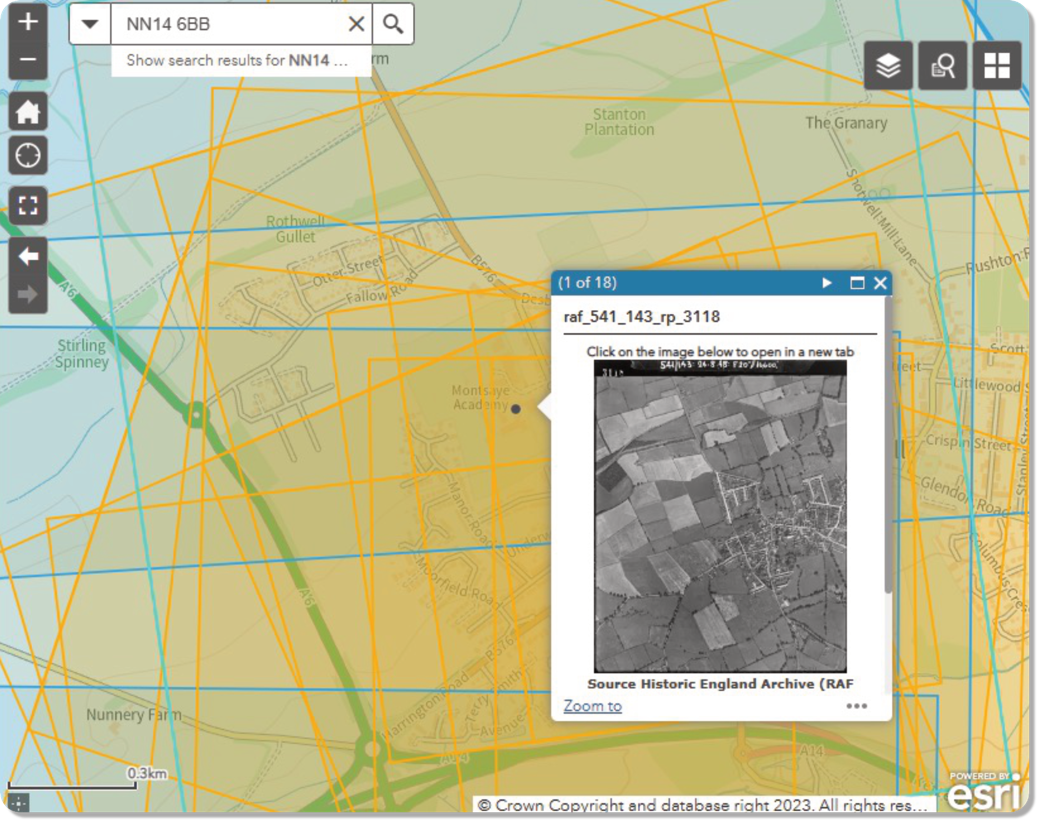 Click on the map in the area that you wish to explore.
A pop-up box will appear. The number in the top-left of the pop-up tell you how many images there are.
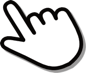 The arrow lets you scroll through them.
You can then click on any image to enlarge it and explore it in further detail.
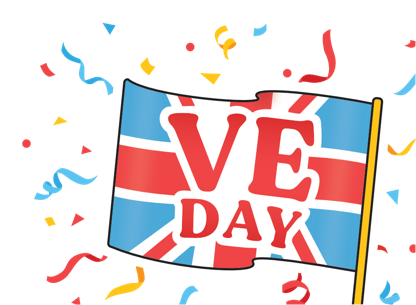 Can you find evidence of World War Two?
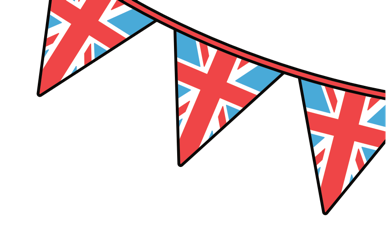 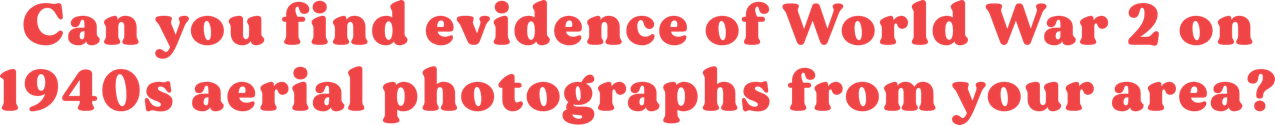 Click on one of the headings to learn more about what to look out for.
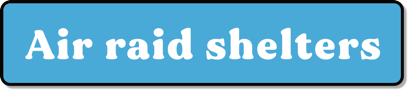 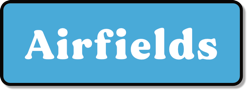 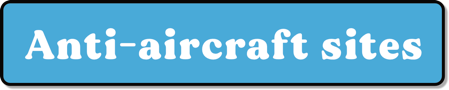 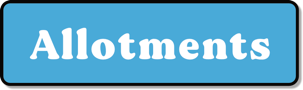 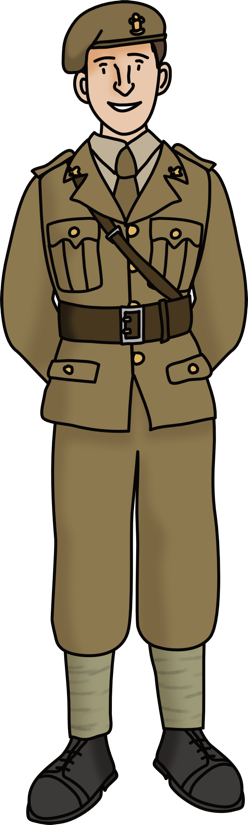 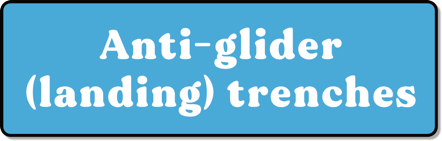 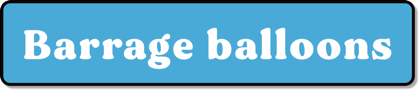 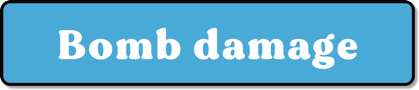 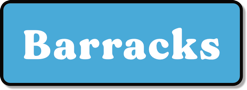 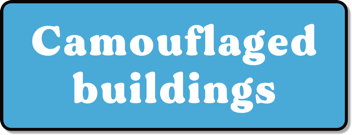 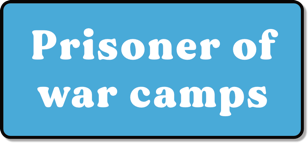 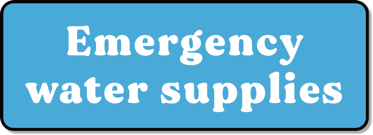 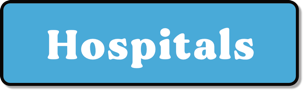 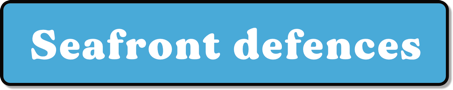 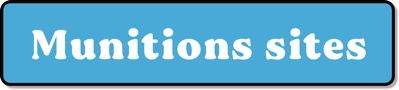 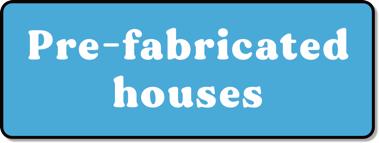 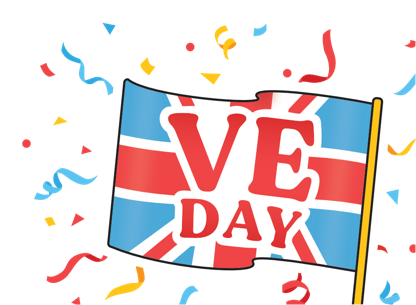 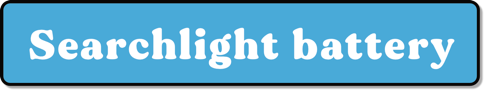 Airfields
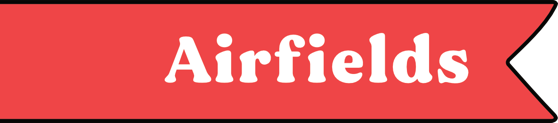 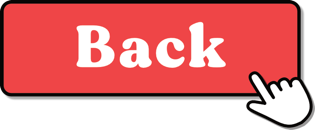 During World War 2, there were 740 airfields or aerodromes around Britain.
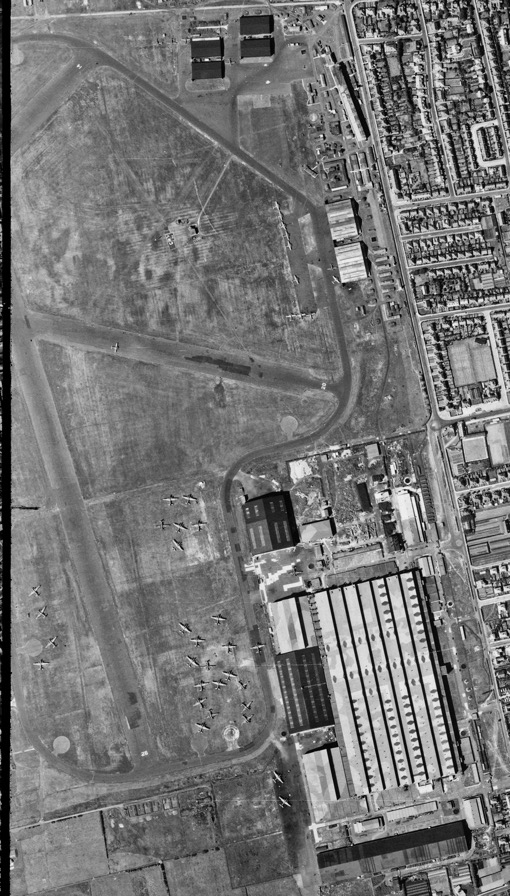 They were very important during the Battle of Britain and as a base for bombing raids in Germany.
You can sometimes see the planes and the long, straight runways.
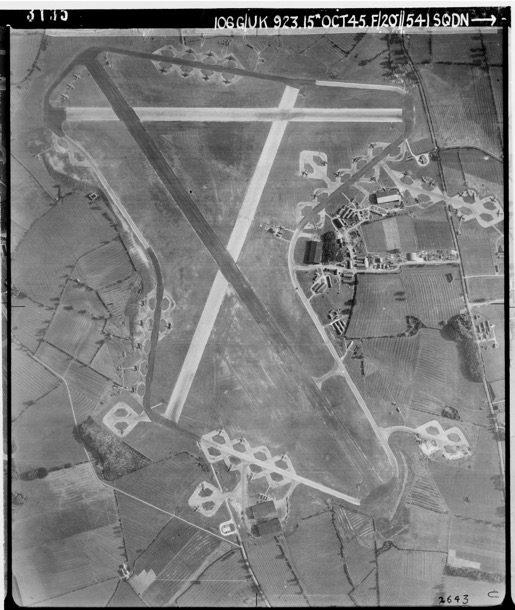 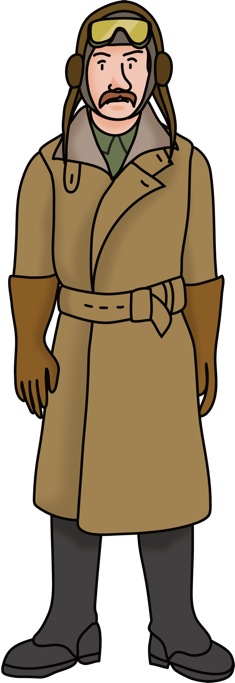 © Historic England ref: raf_106g_uk_923_rp_3135 – 15th October 1945
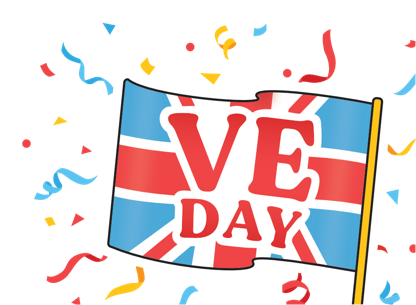 © Historic England ref: raf_106g_uk_625_rs_4061 – 10th August 1945
Blackpool Airfield (now Blackpool Airport)
Leicester Airfield 
(now Leicester Airport)
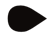 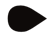 [Speaker Notes: Image: raf_106g_uk_625_rs_4061 – 10th August 1945 - Historic England Archive (RAF photography)]
Air raid shelters
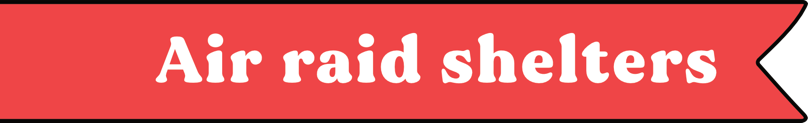 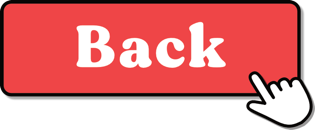 © Historic England ref: raf_106g_uk_626_rs_4165 – 10th August 1945
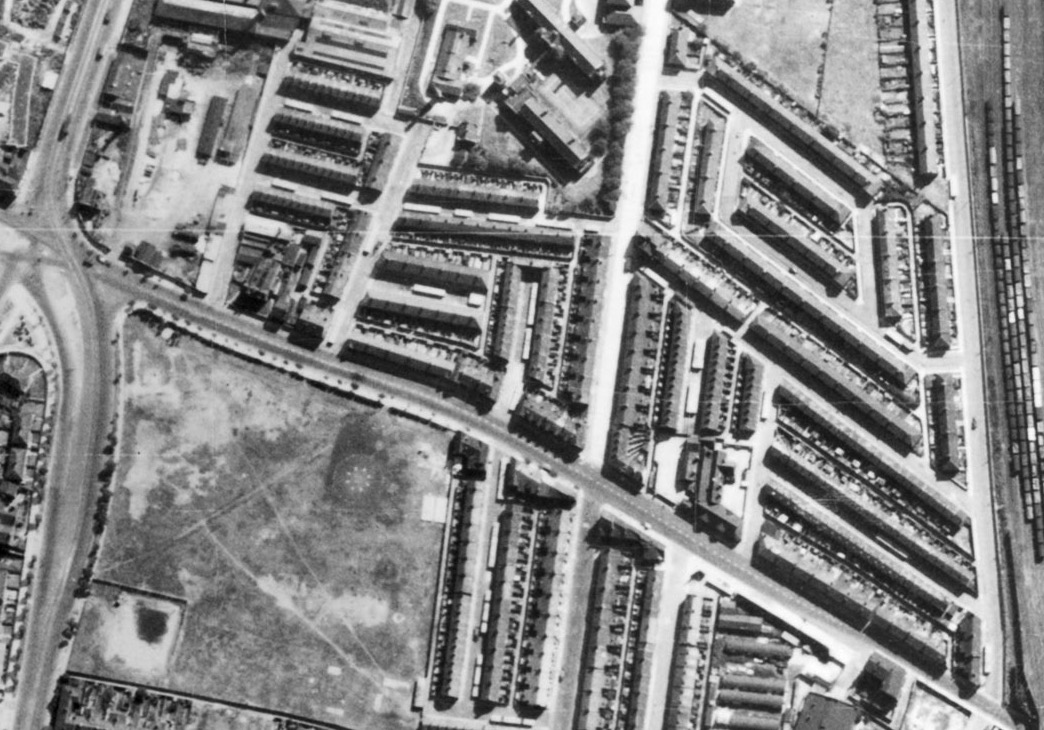 Due to the threat of air raids, shelters were built all over Britain.
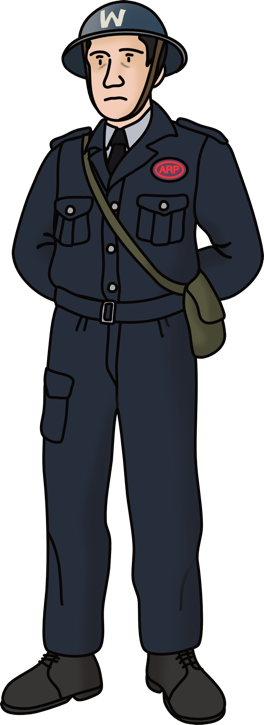 Due to their size and the fact that they were covered in soil, the Anderson shelters that people built in their gardens are unlikely to be seen on aerial photographs.
The larger public air raid shelters, on the other hand, can be spotted.
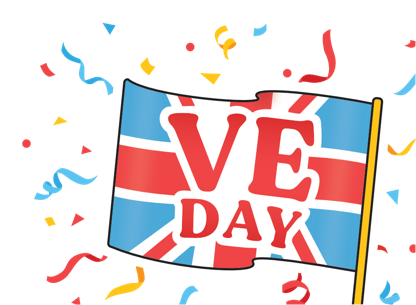 Highlighted in yellow, you can see public air raid shelters on roads in Liverpool.
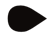 Allotments
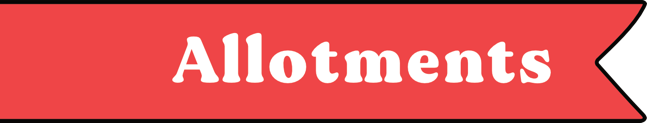 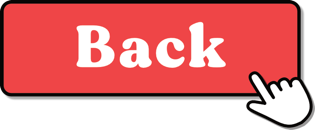 Due to a food shortage, the government’s Dig For Victory campaign encouraged people to grow more fruit and vegetables.
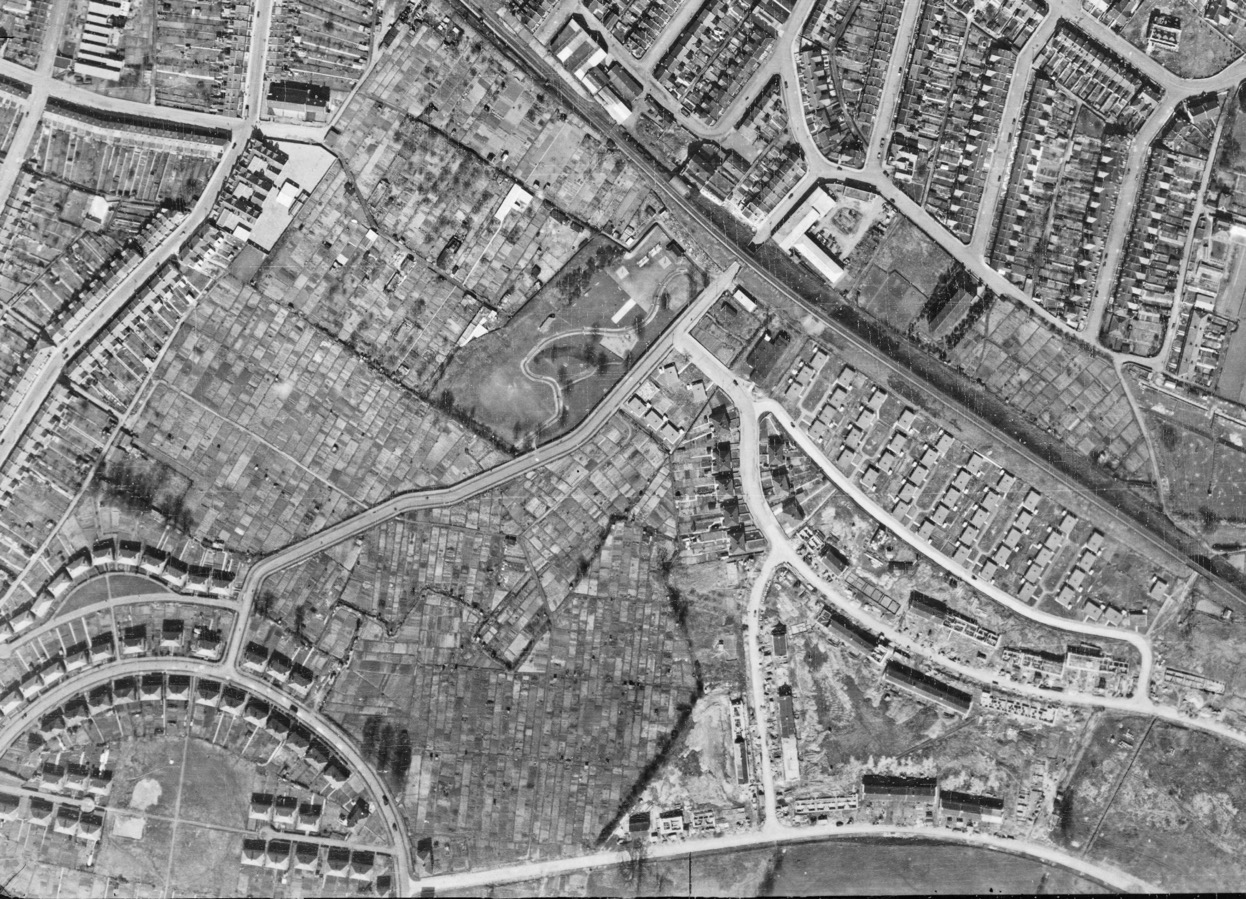 Public spaces like parks and golf courses were turned into allotments.
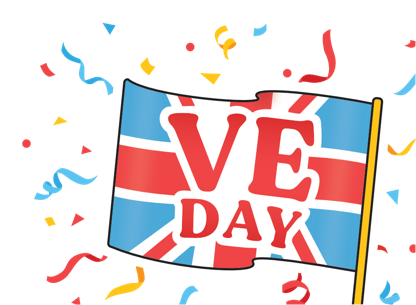 Huge areas of allotments in the middle of a housing estate in Oldfield Park, Bath.
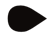 © Historic England ref: raf_cpe_uk_1988_v_5172 – 12th April 1947
Anti-aircraft sites
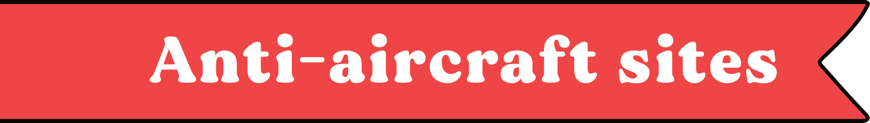 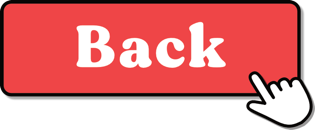 Anti-aircraft (AA) sites were widespread due to the threat of bombing. There were three main types of anti-aircraft sites, heavy guns (HAA), light guns (LAA) and batteries (ZAA).
© Historic England ref: raf_106g_uk_622_rp_3332  - 10th August 1945
HAA sites are clearly seen on aerial photographs. This one is at Grangetown, Middlesbrough.
LAA sites used a range of weapons against low flying aircraft. They are rarely visible on aerial photographs.
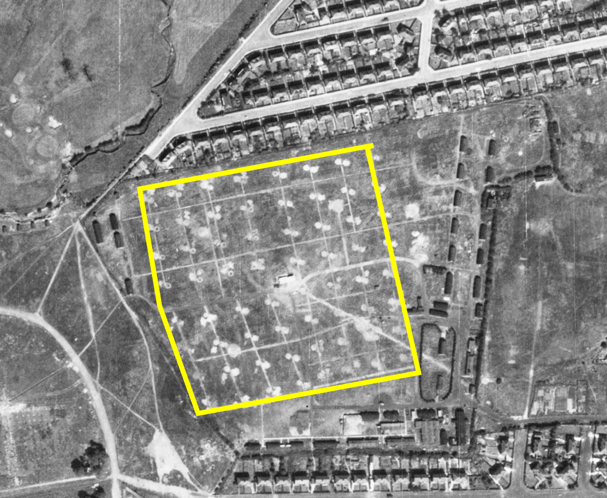 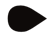 © Historic England ref: os_52r49_v_040 – 23rd August 1952
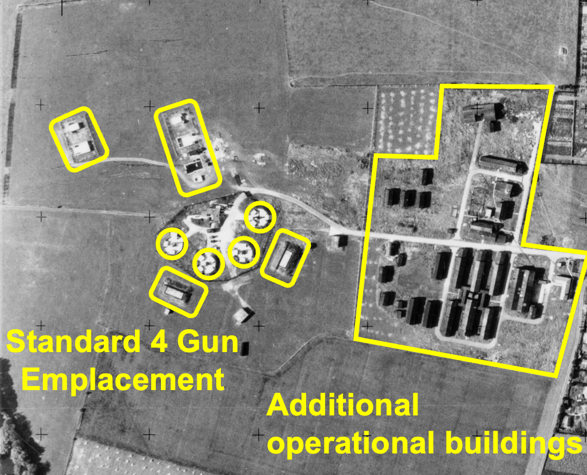 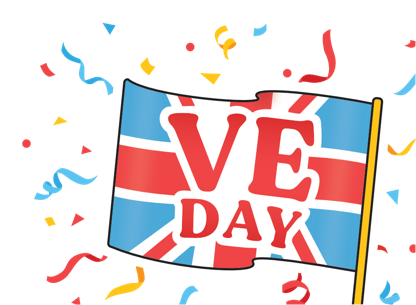 ZAA sites are clearly seen on aerial photographs. They were a series of rockets laid out in a grid pattern. This one is at Radcliffe Park, Salford.
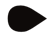 Anti-glider (landing) trenches
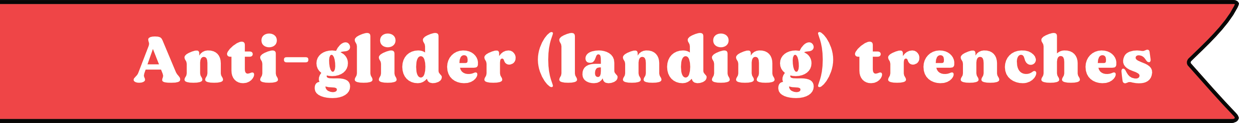 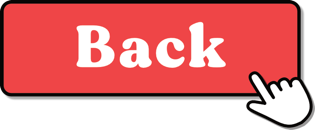 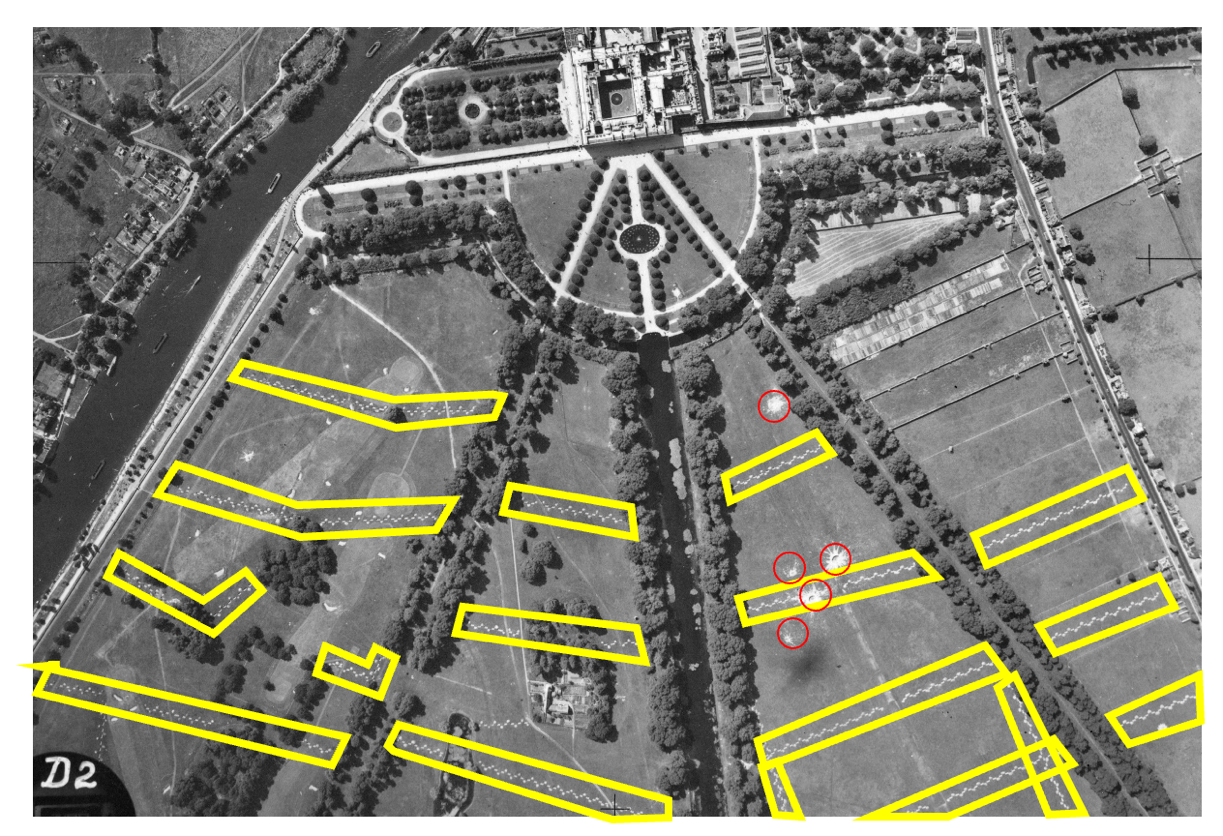 Anti-glider trenches can be seen on large areas of open land. 
The zig-zag trenches were designed to stop enemy planes from landing.
This picture shows the anti-glider trenches on the parkland in front of Hampton Court in London.
The red areas show bomb craters.
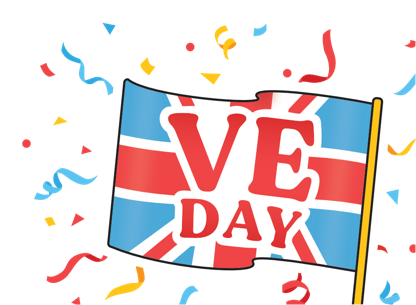 Barracks
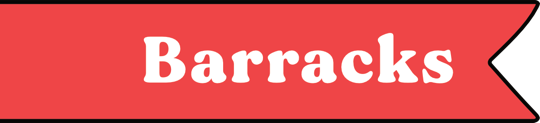 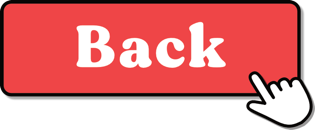 © Historic England ref: os_53t77_v_032 – 10th June 1953
Lots of accommodation was built for soldiers during World War 2.
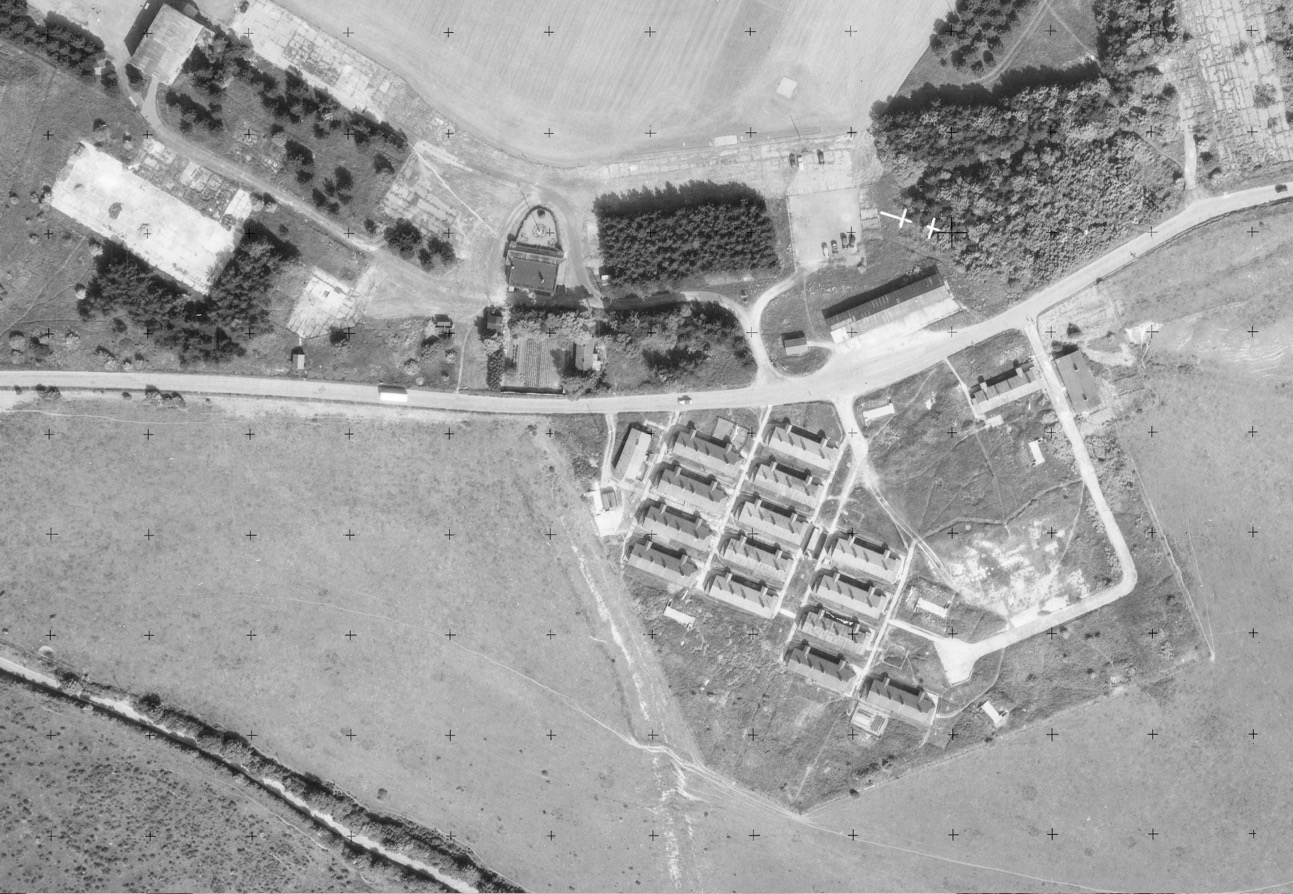 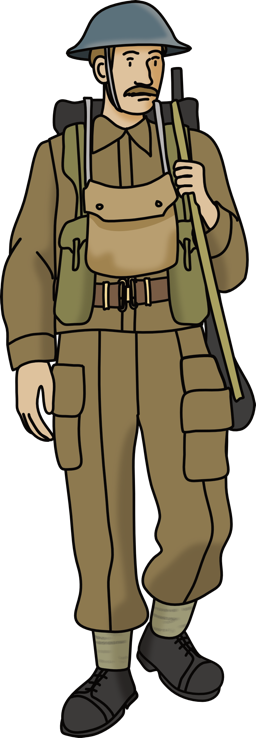 Army barracks, such as these ones in Dover, Kent can be seen from aerial pictures.
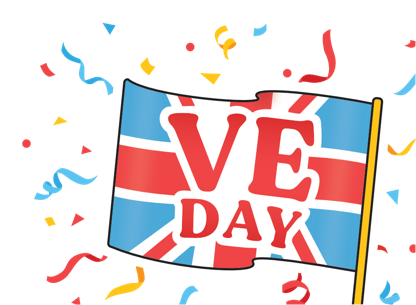 Barrage Balloons
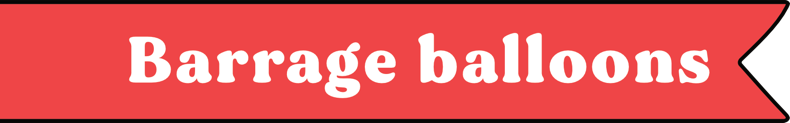 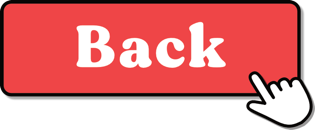 © Historic England ref: mso_1cu_16000_o_16756 – 23rd August 1943
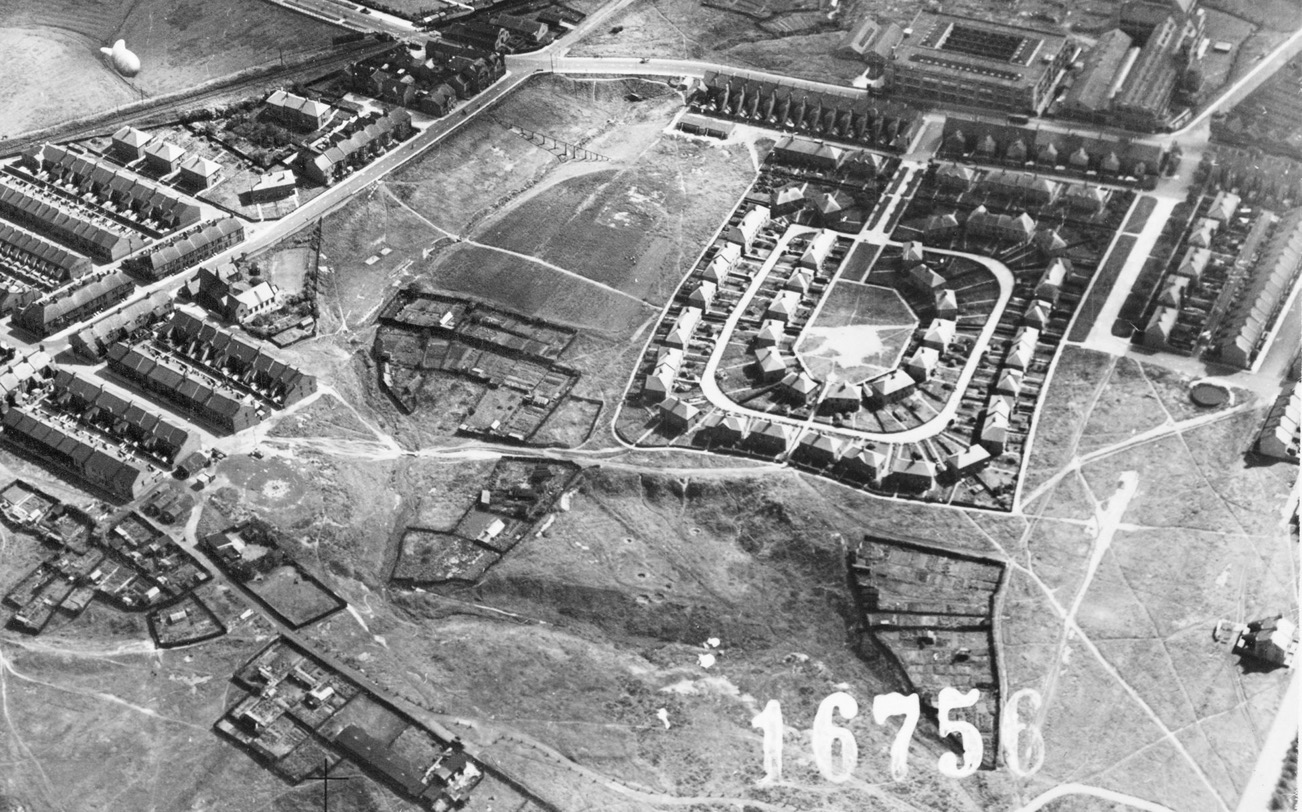 Barrage balloons (circled in yellow) were tied to the ground using long steel cables.
You can see the tether site (circled in orange) where the cable was attached to the ground. If a plane collided with the cable, it would be critically damaged.
Barrage balloons forced the German aircraft to fly above them meaning that their bombs were less accurate.
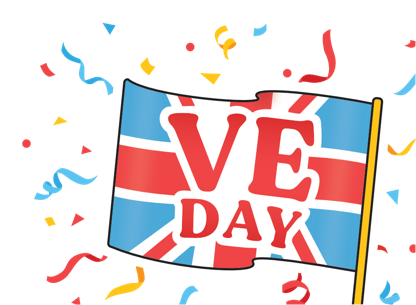 Wardley, Gateshead
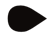 Bomb damage
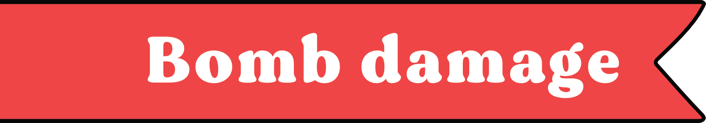 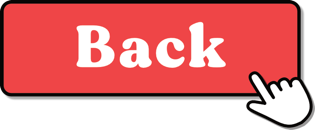 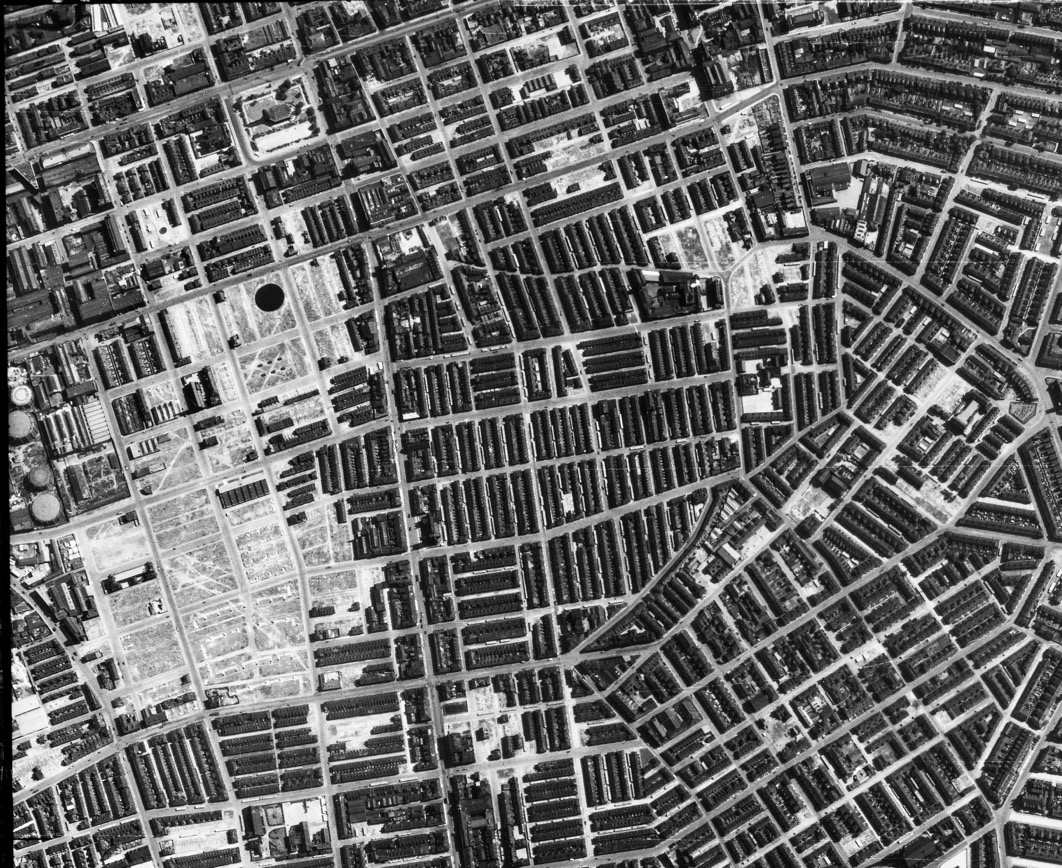 There were frequent and heavy bombing raids carried out over Britain during World War 2.
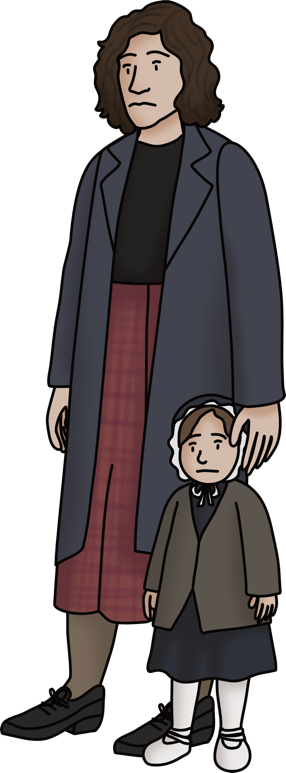 This photograph from Rolls Crescent, Manchester shows the impact of bombing.
The areas that look white are the sites of buildings that have been demolished due to bomb damage
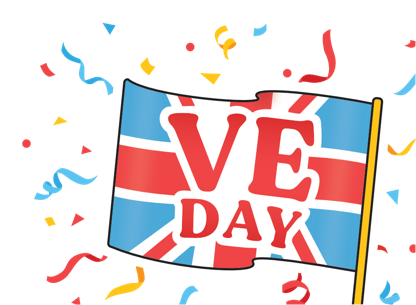 © Historic England ref: raf_106g_uk_622_rs_4375 – 10th August 1945
Camouflaged buildings
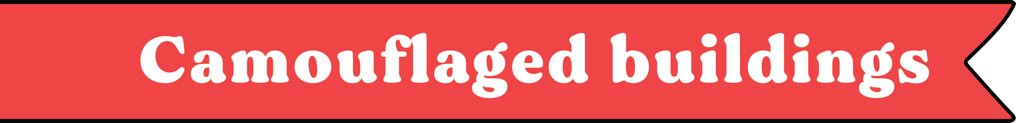 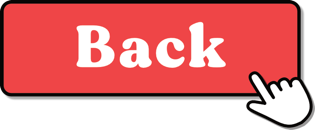 © Historic England ref: raf_58a_45_v_0318 – 27th July 1940
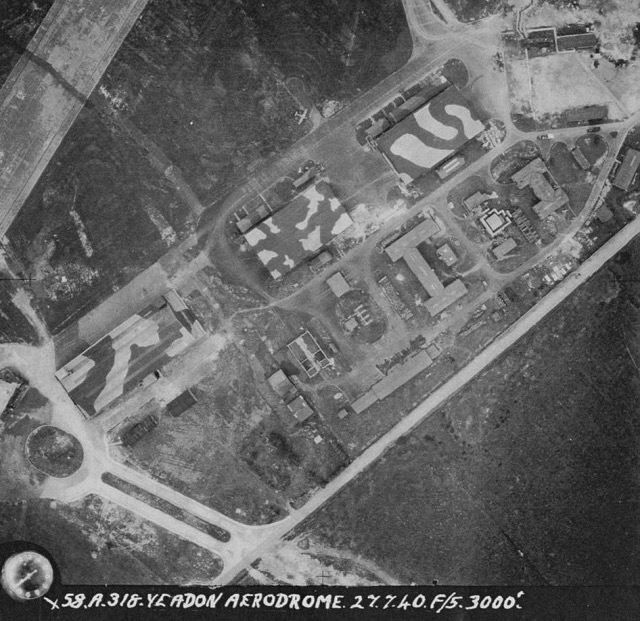 Something that can be, deliberately, difficult to spot are camouflaged buildings that were painted to try and hide them from the view of German bomber pilots.
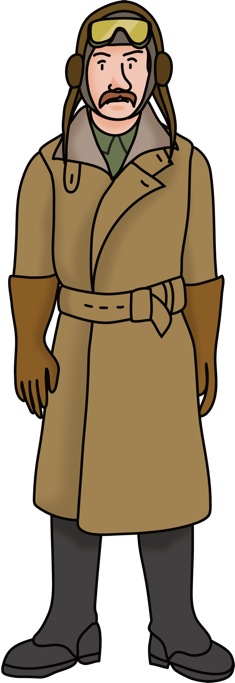 These RAF aircraft hangars were at RAF Yeadon which is now Leeds Bradford Airport.
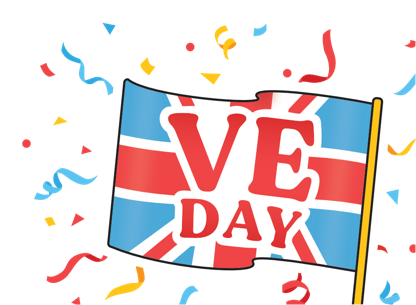 Emergency water supplies
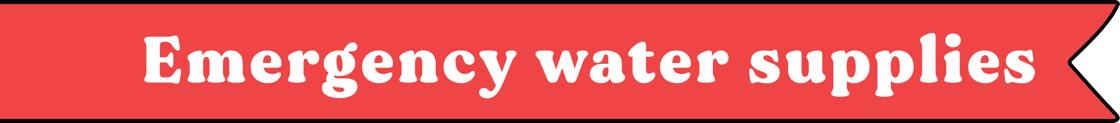 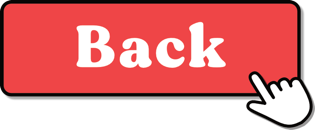 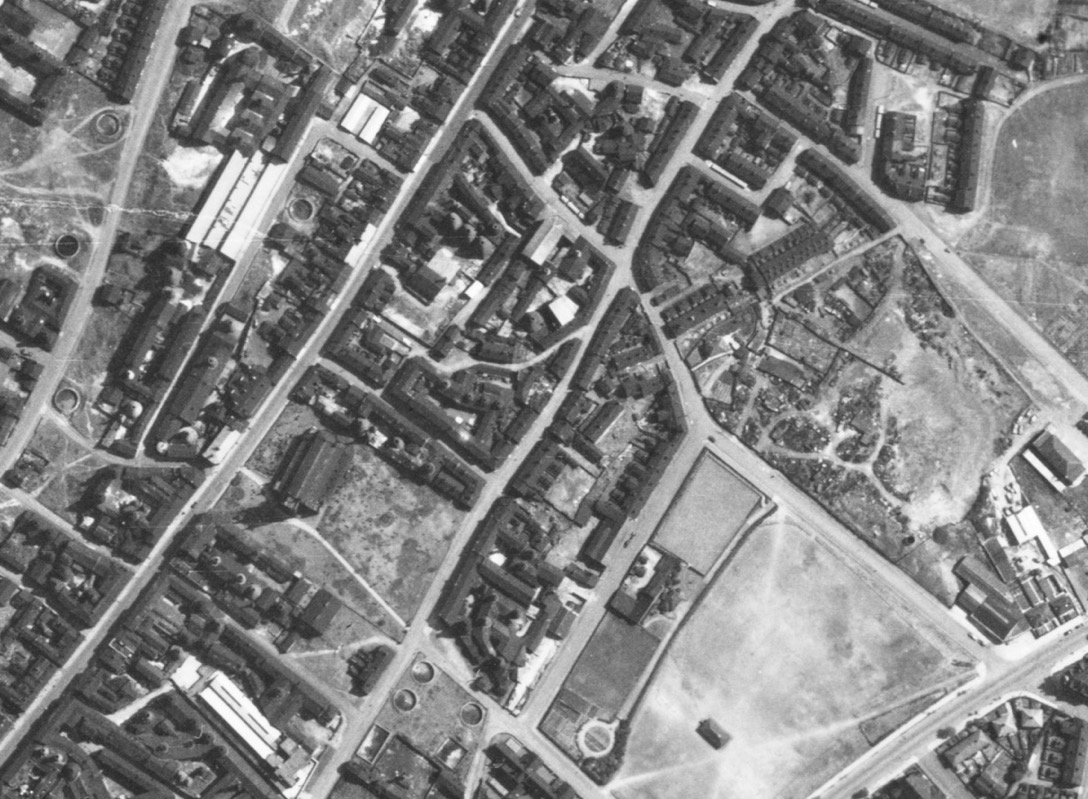 Large tanks of water were created to store water that could be used to quickly extinguish fires.
These emergency water supplies can sometimes be spotted on 1940s aerial photographs.
Circled in yellow are emergency water supply tanks in Longton, Stoke-on-Trent.
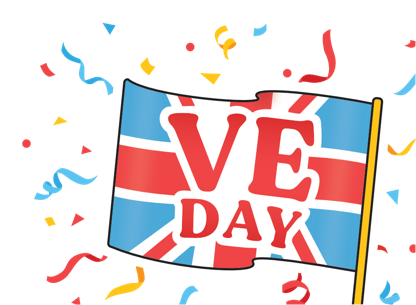 © Historic England ref: raf_106g_uk_646_rs_4163 – 11th August 1945
Hospitals
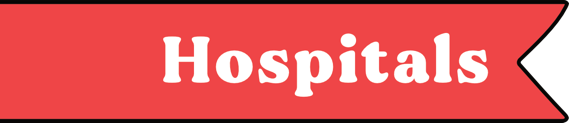 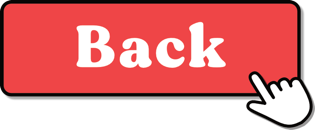 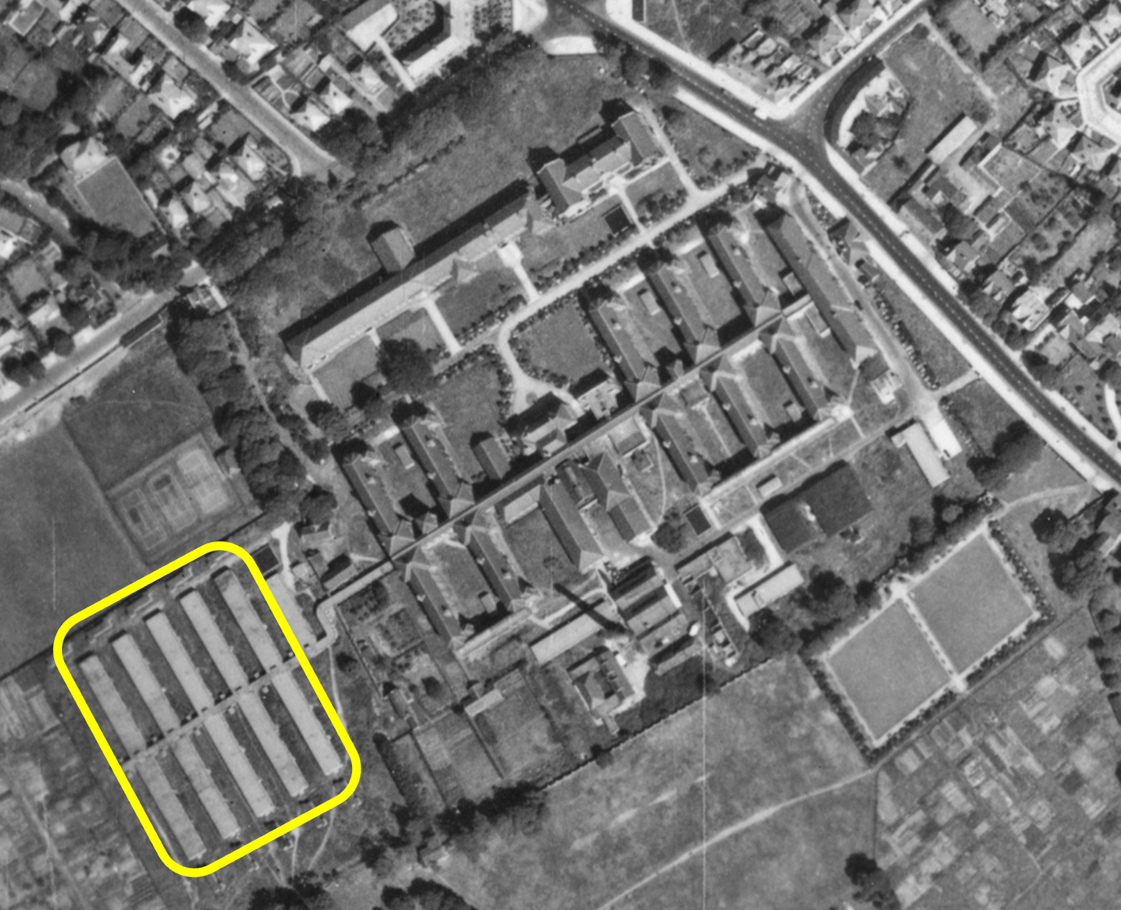 Additional hospital capacity was needed during the war to deal with casualties from air raids etc.
Extra buildings were added to hospitals and military hospitals were built.
In this photograph of Alder Hey Hospital in Liverpool, you can see the hutted accommodation that was added during the war.
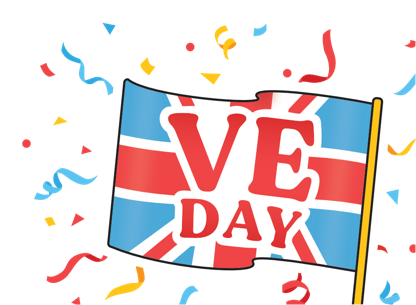 © Historic England ref: raf_106g_uk_626_rs_4195 – 10th August 1945
Munitions sites
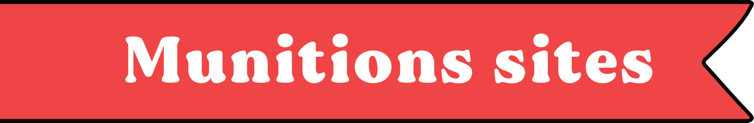 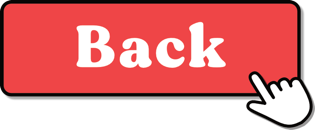 © Historic England ref: EAW005653 – 15th May 1947
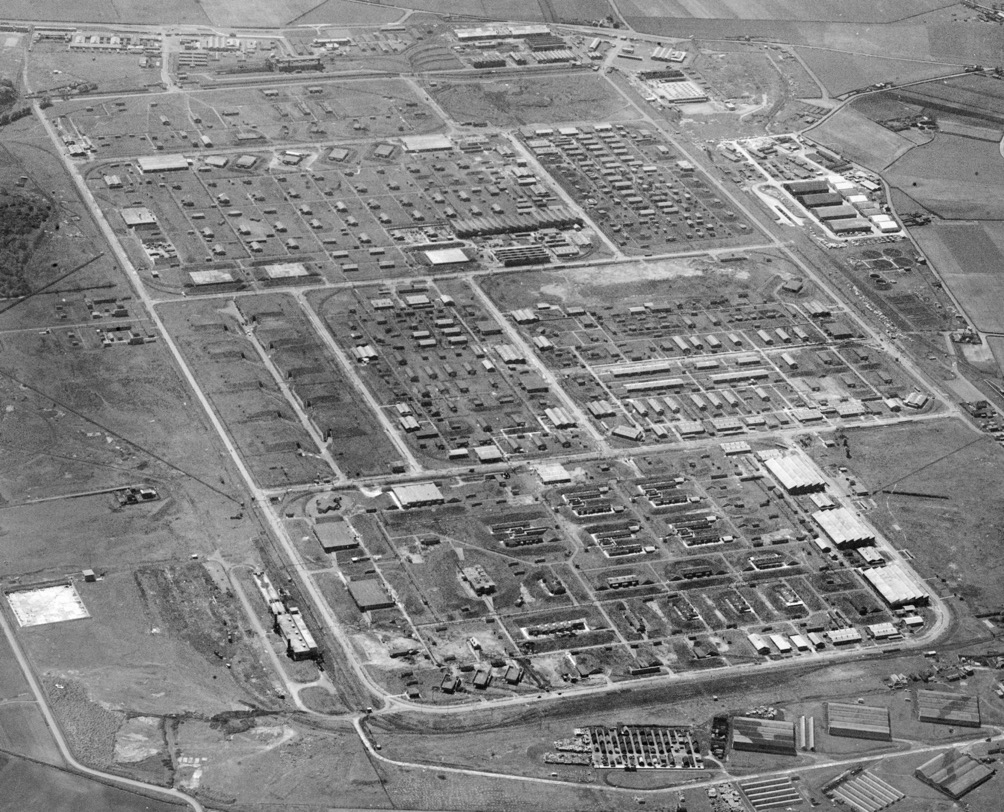 Munitions sites were factories where military weapons, ammunition, equipment and stores were produced.
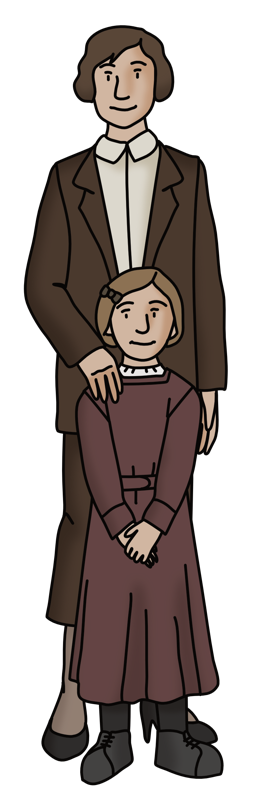 From 1941 onwards, over one million British women worked in munitions factories until victory in 1945.
When completed ROF Kirkby had more than 1,000 buildings, 18 miles of roads, 23 miles of railway lines along with a station, 
200 houses for key workers 
and a YWCA hostel to 
house 1,000 women.
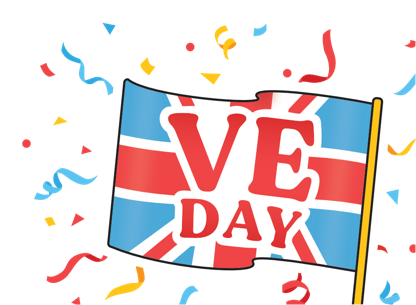 Prisoner of war camps
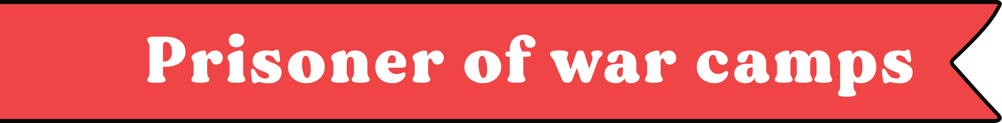 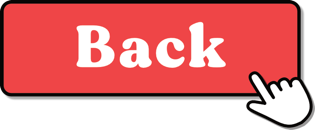 Most World War 2 prisoner of war (PoW) camps were in requisitioned buildings such as country houses, cotton mills and military camps.
This ‘Standard’ type German Working PoW Camp was in Stamford.
© Historic England ref: raf_540_62_sffo_0074 – 22nd July 1948
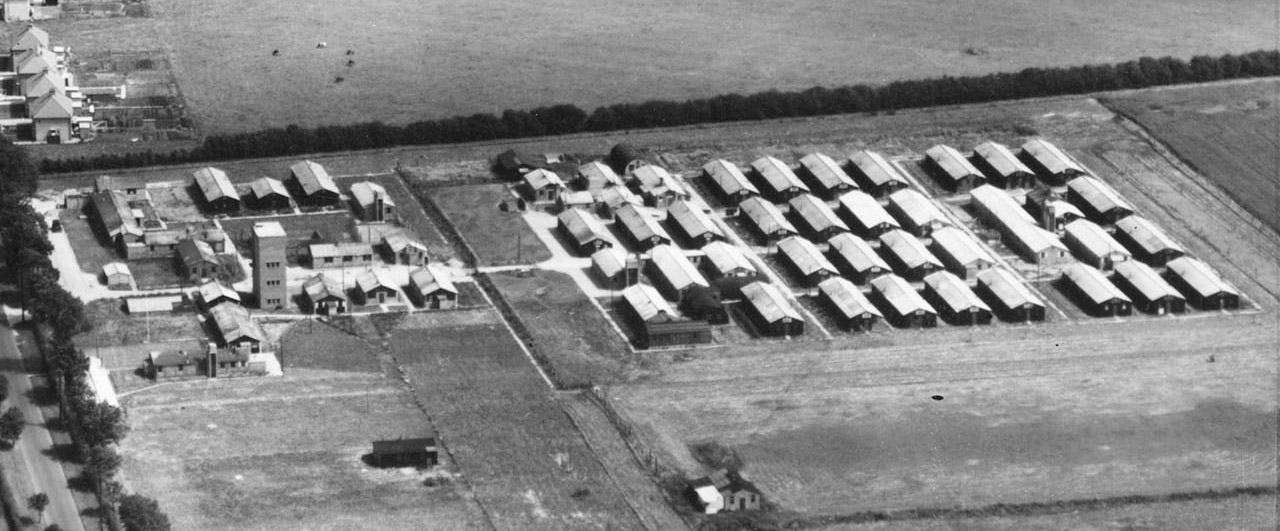 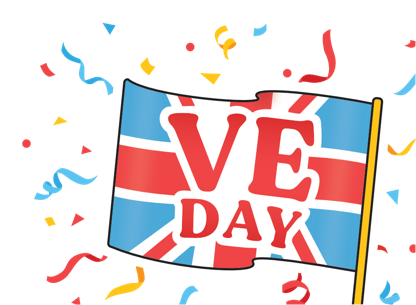 Pre-fabricated houses
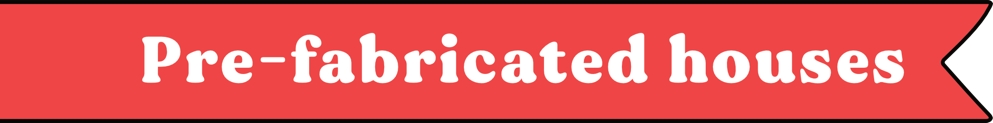 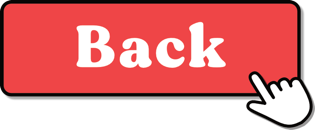 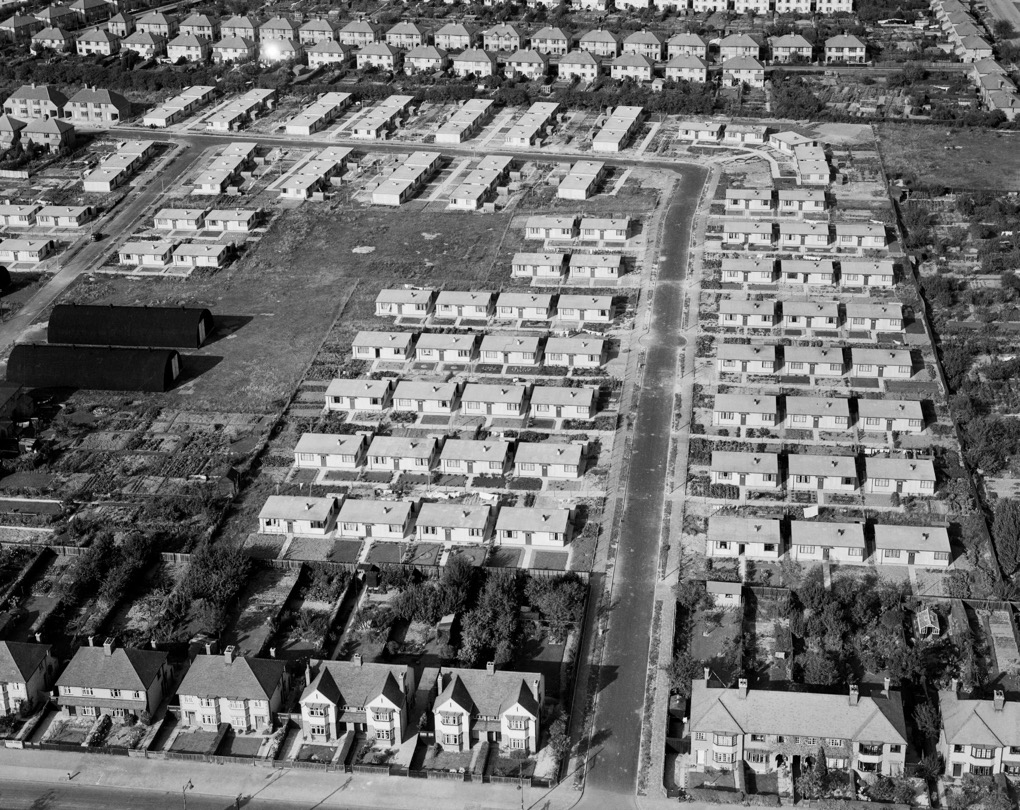 Pre-fabricated houses were temporary homes that were built to quickly replace the homes destroyed by bombing.
They were made in factories and could be quickly assembled on site. Over 156,00 were built in 1946 and 1947.
The single storey pre-fabs on Lichfield Road, Cambridge can be seen in between the usual two storey houses on either side.
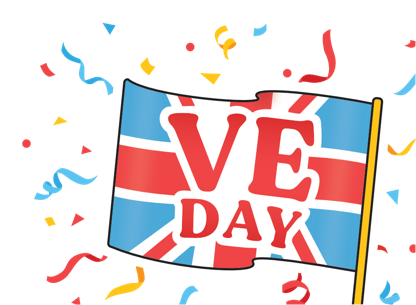 © Historic England ref: EAW002930 – 1st October 1946
Seafront defences
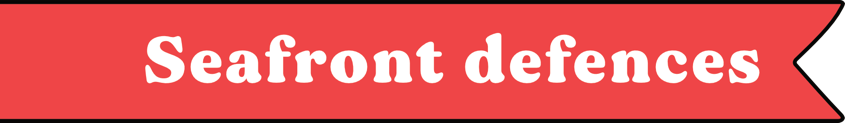 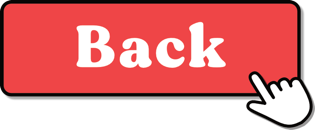 Anti-tank defences were built on beaches that were potentially a landing place for German troops. Some can still be seen today.
© Historic England ref: raf_4h_br42_b_v_0092 – 1st August 1940
© Historic England ref: DP076219
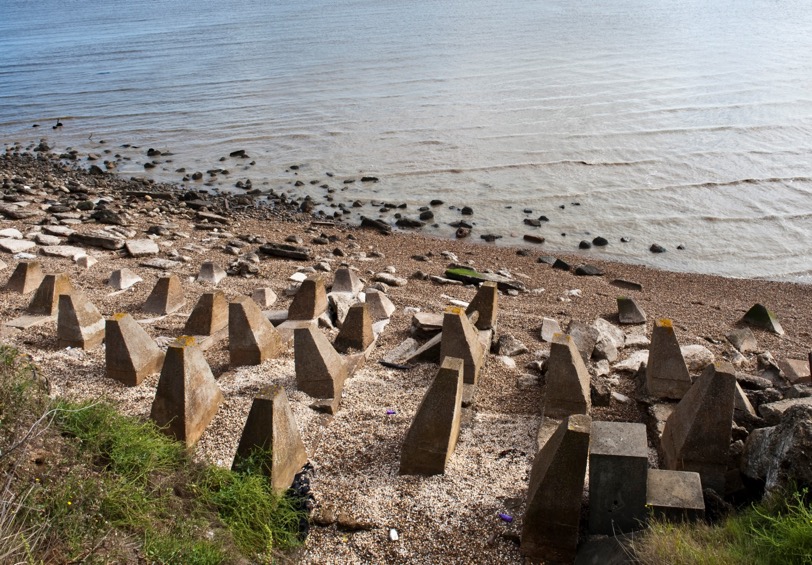 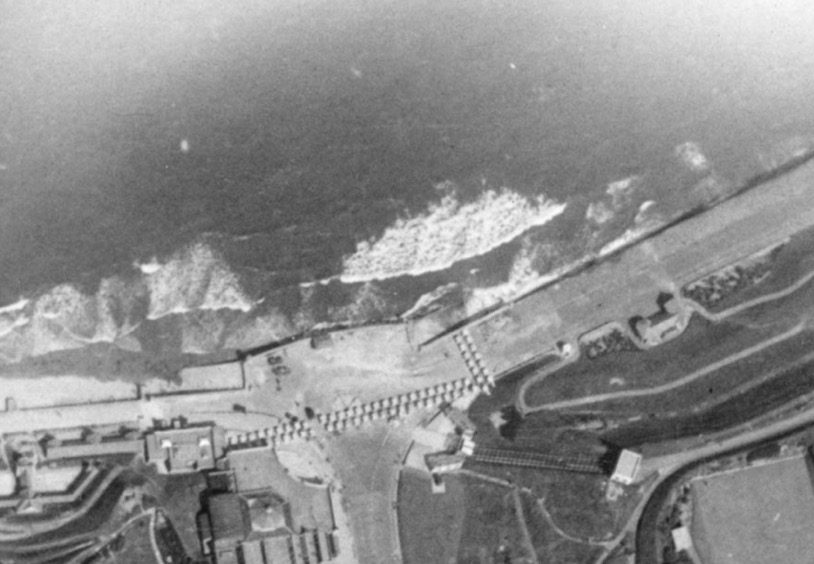 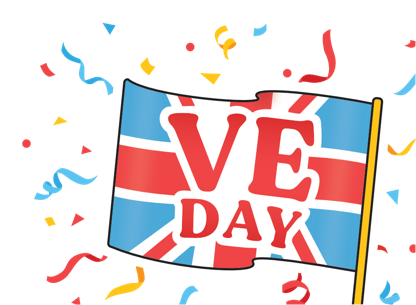 Dragon’s Teeth – Isle of Grain, Kent
Anti-invasion obstacles at Scarborough, North Yorkshire
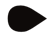 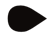 Searchlight batteries
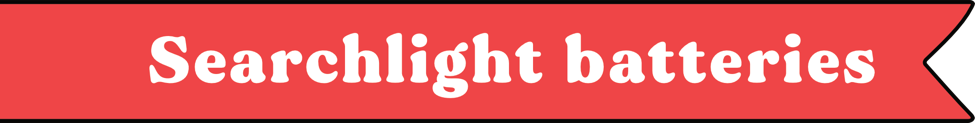 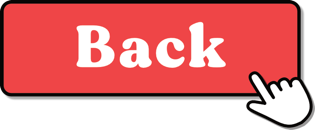 Searchlights were used to find enemy aircraft and reduce the amount of ammunition used to shoot them down.
© Historic England ref: raf_ac207_v_5050 – 24th February 1943
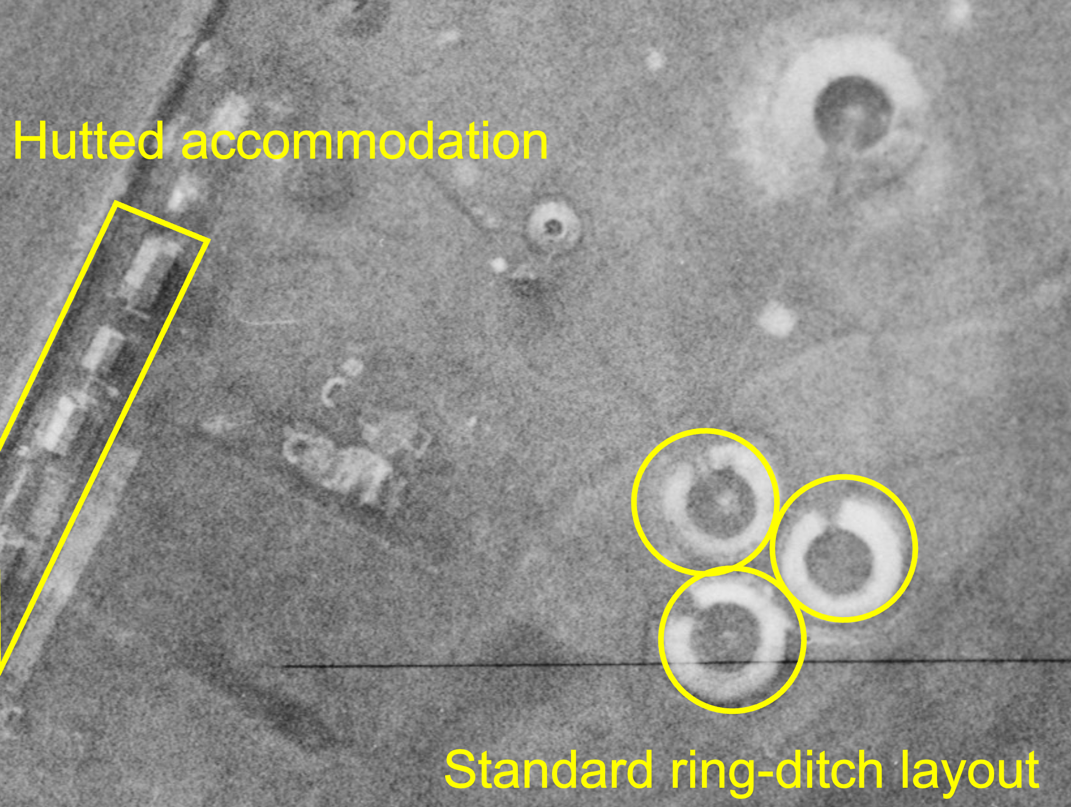 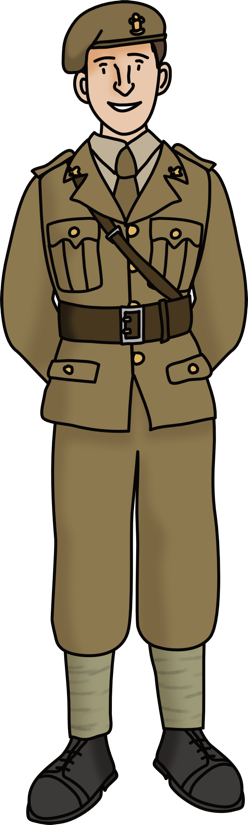 This searchlight battery in Bedford shows the standard ring-ditch layout that you can look out for when looking for searchlight batteries in your area.
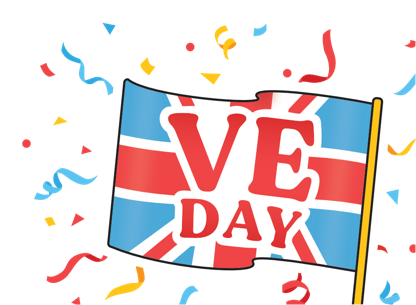 What can you find near you?
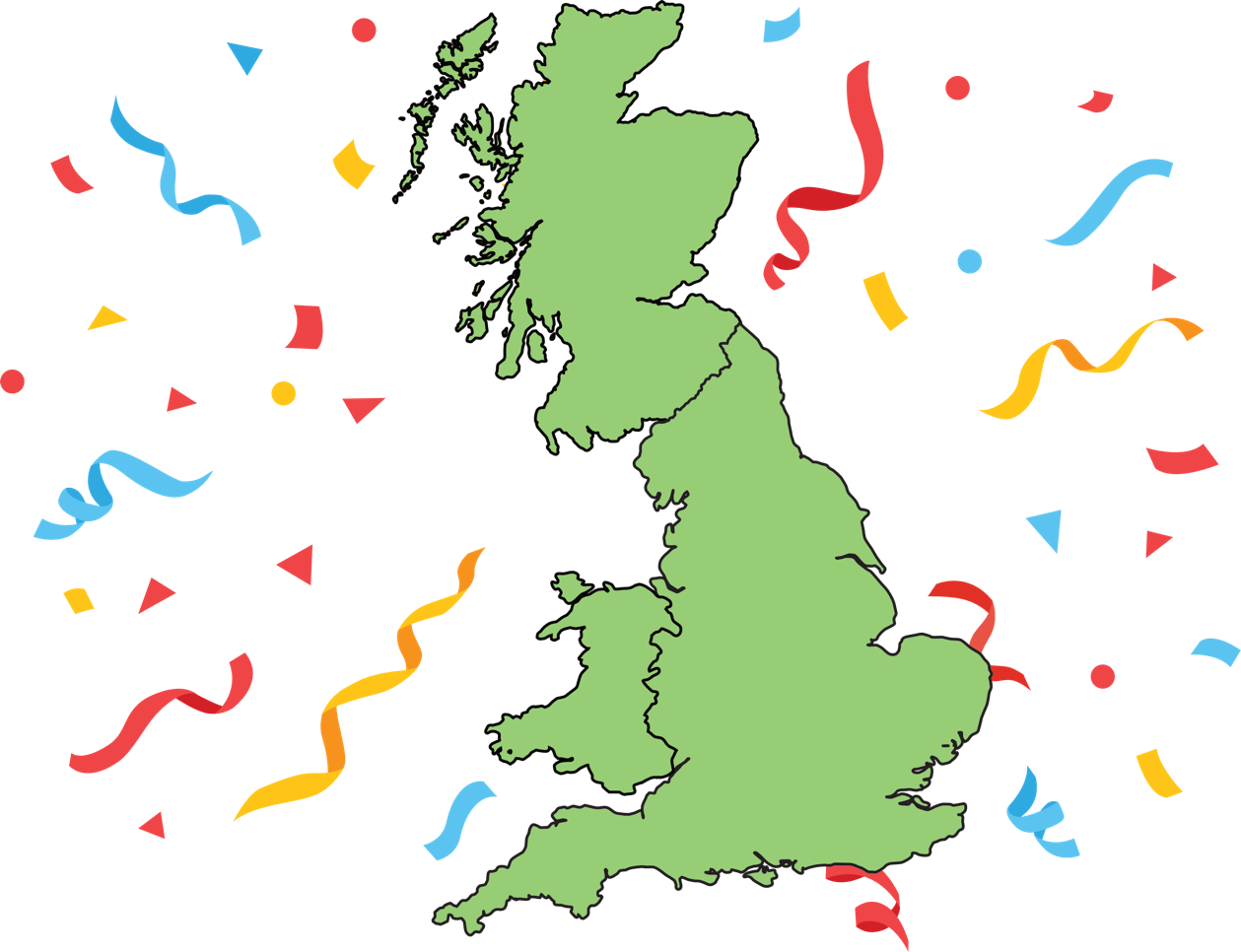 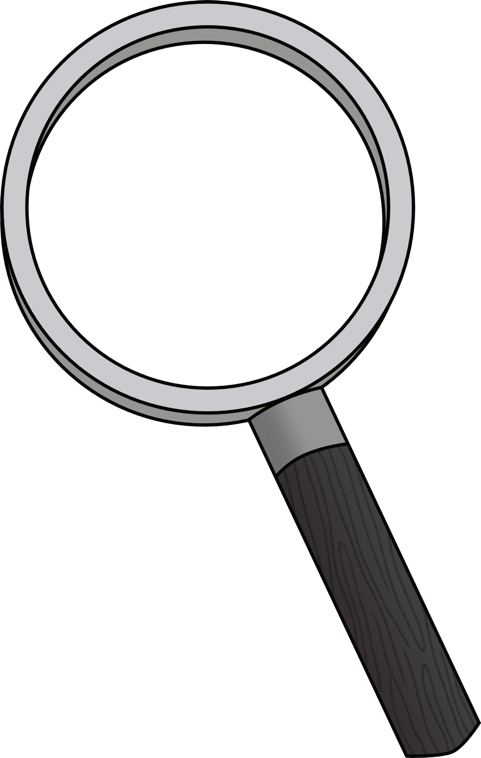 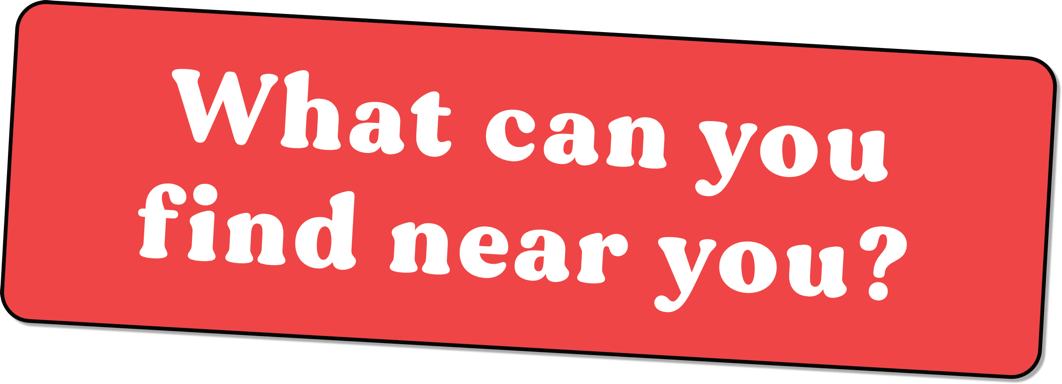 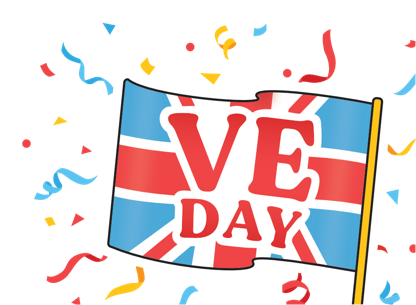